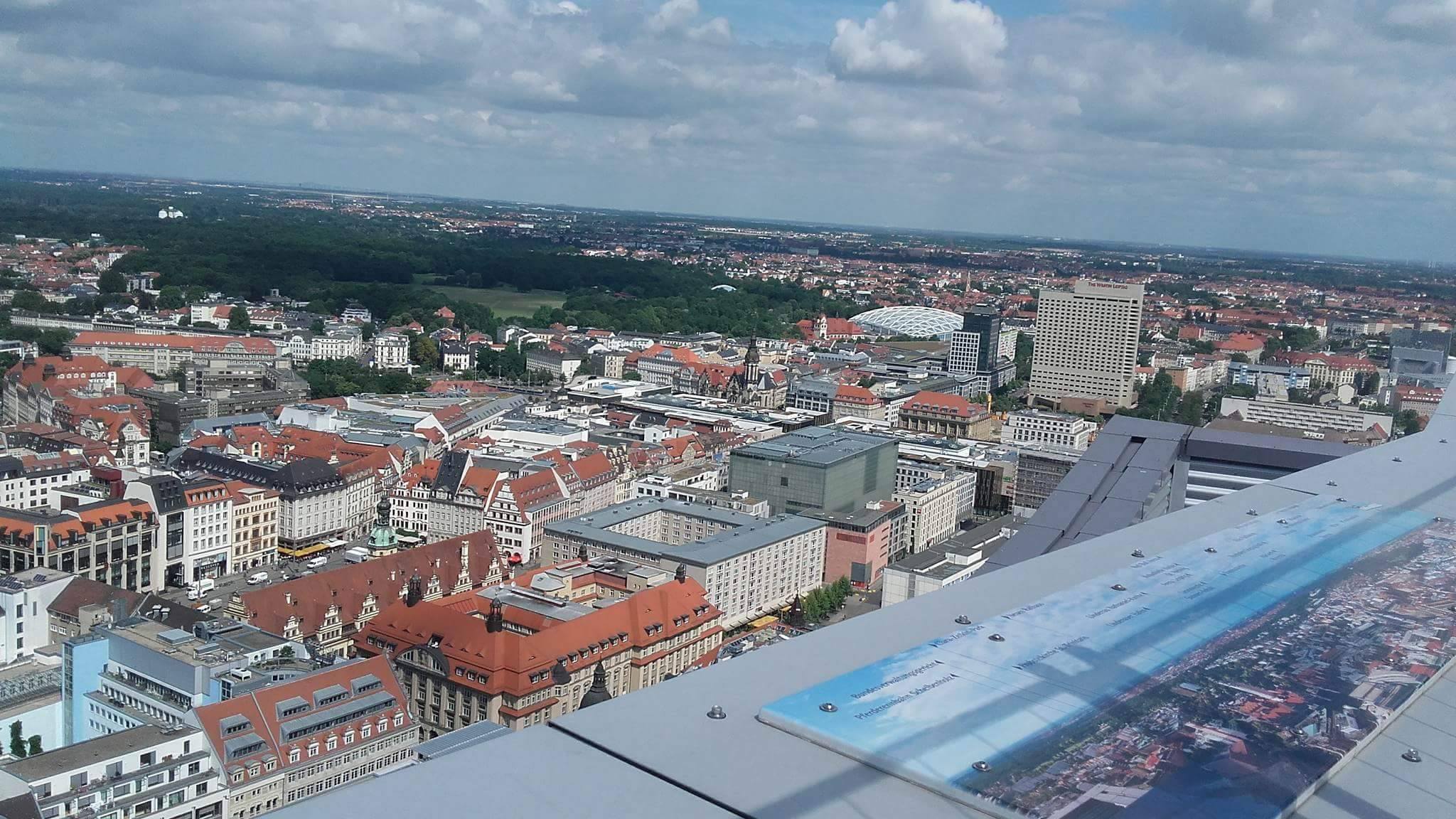 Praktyki w Lipsku 
2.07.2017r - 29.07.2017r
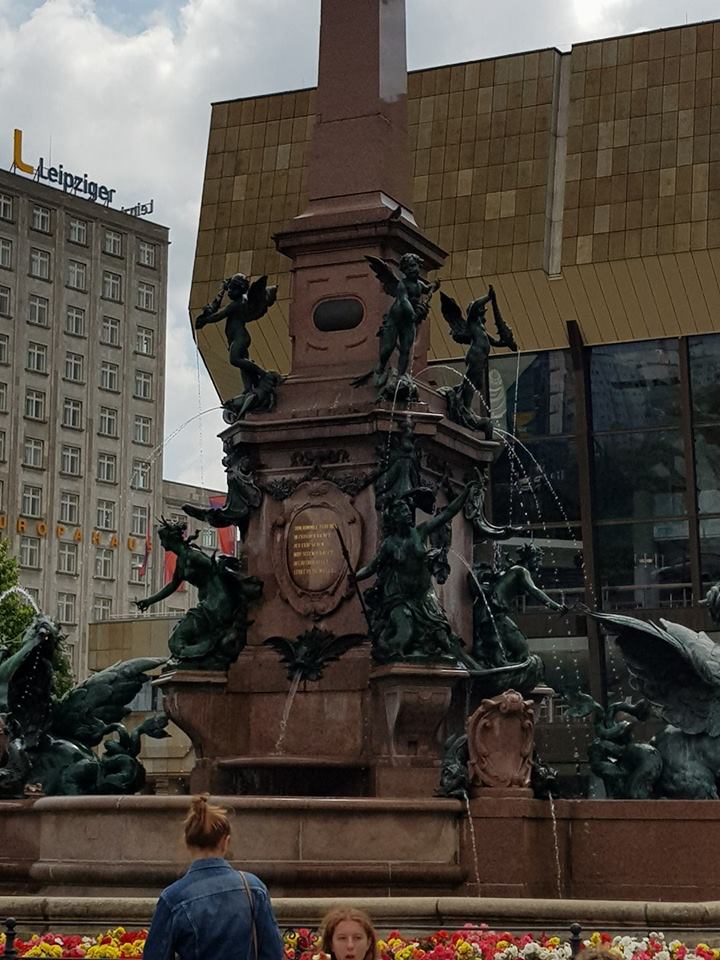 Mendebrunnen
Mendenbrunnen
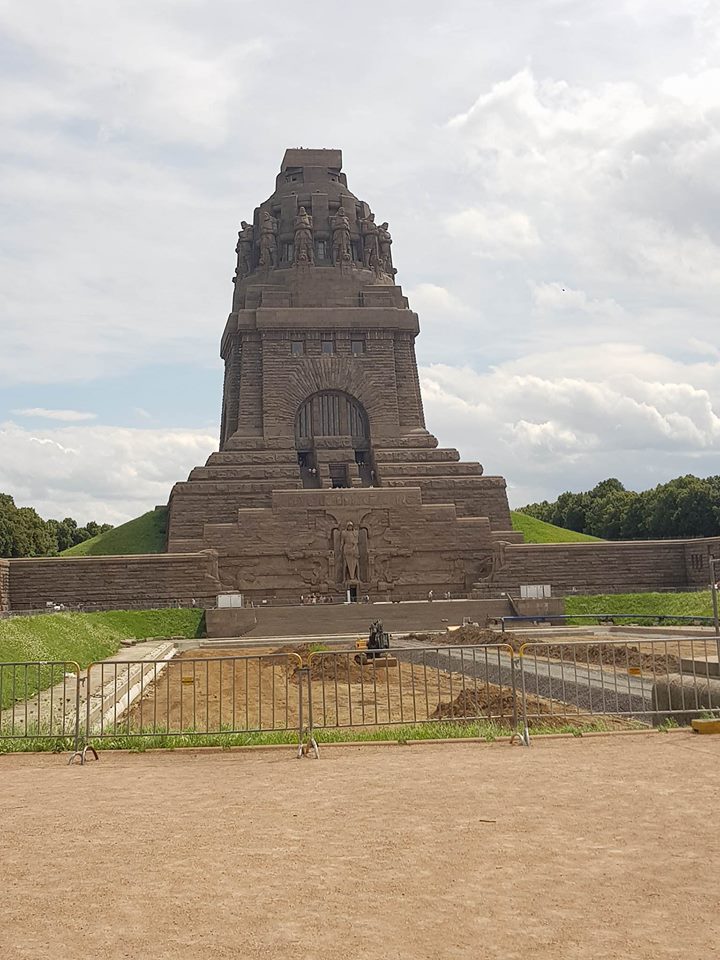 Pomnik Bitwy Narodów
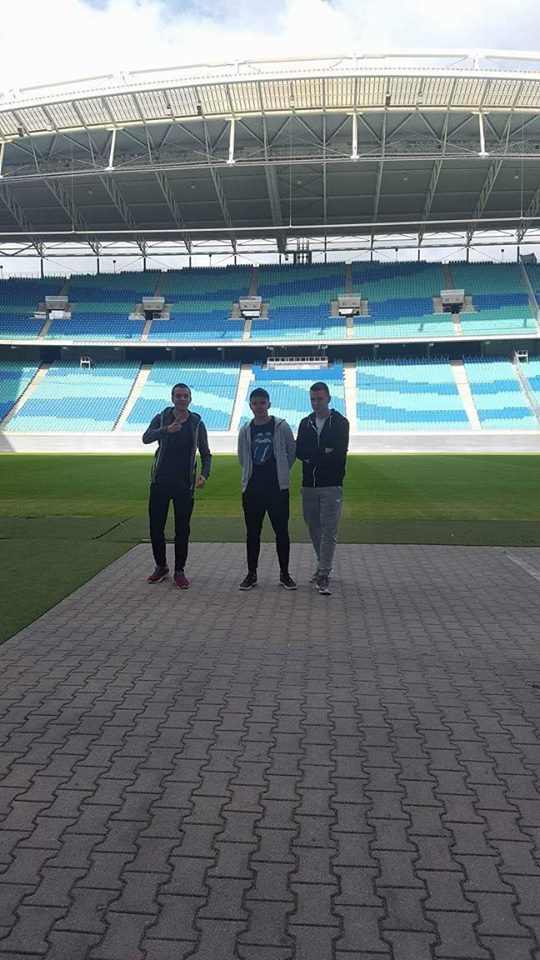 Red Bull Arena Lipsk
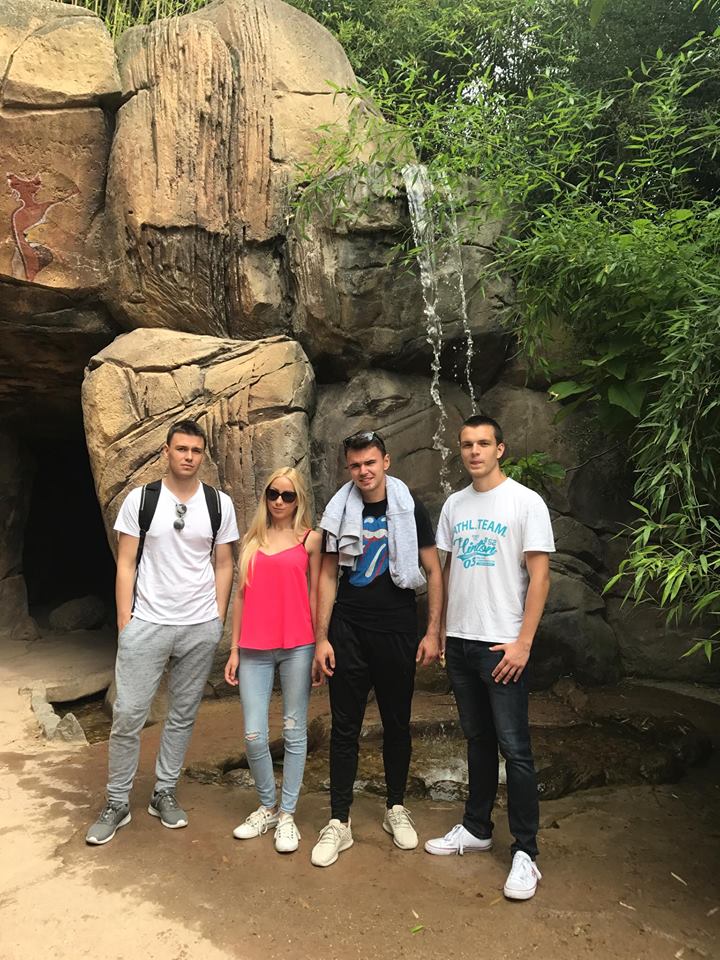 Zoo Lipsk
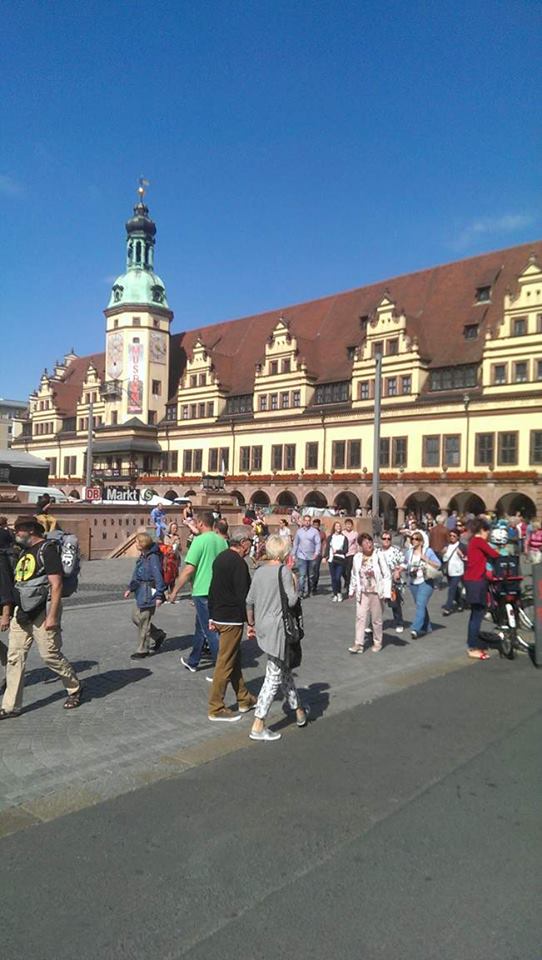 Altes Rathaus
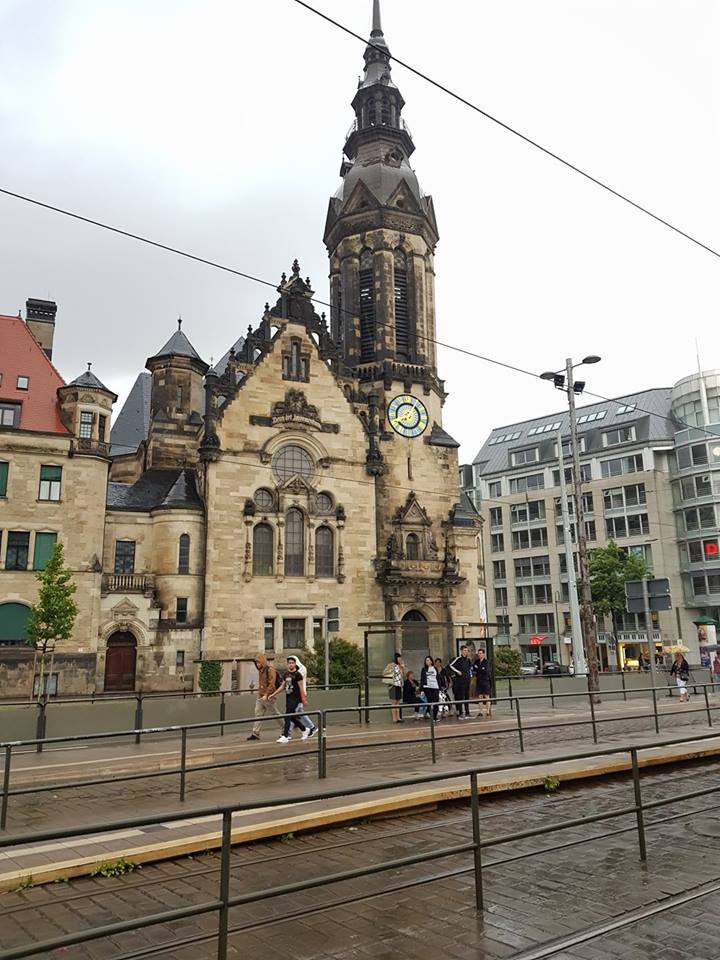 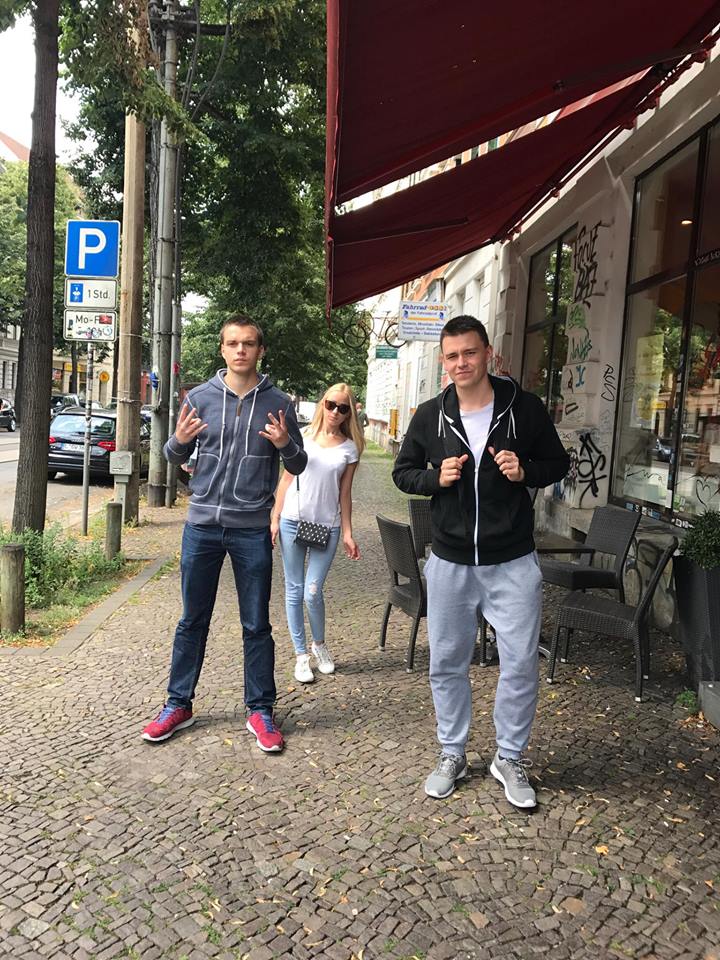 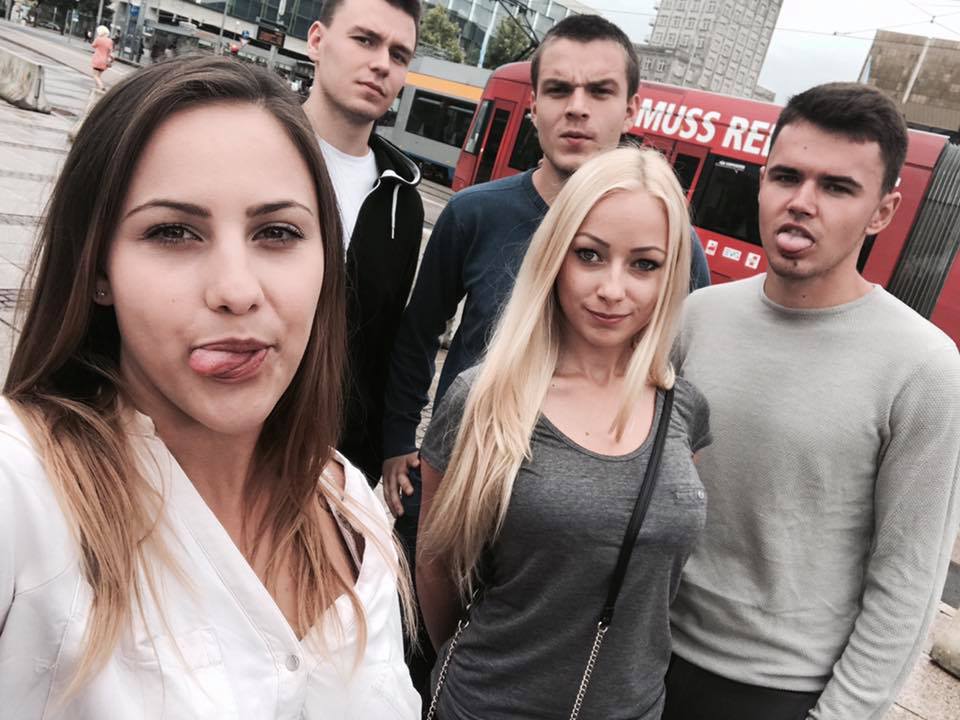 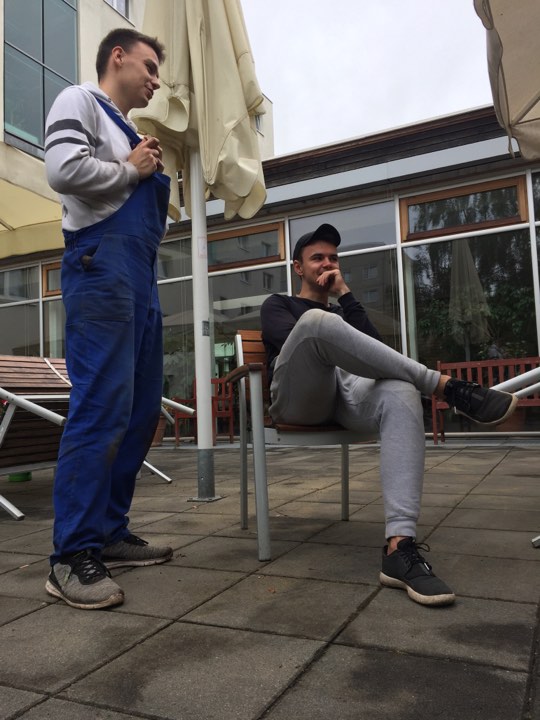 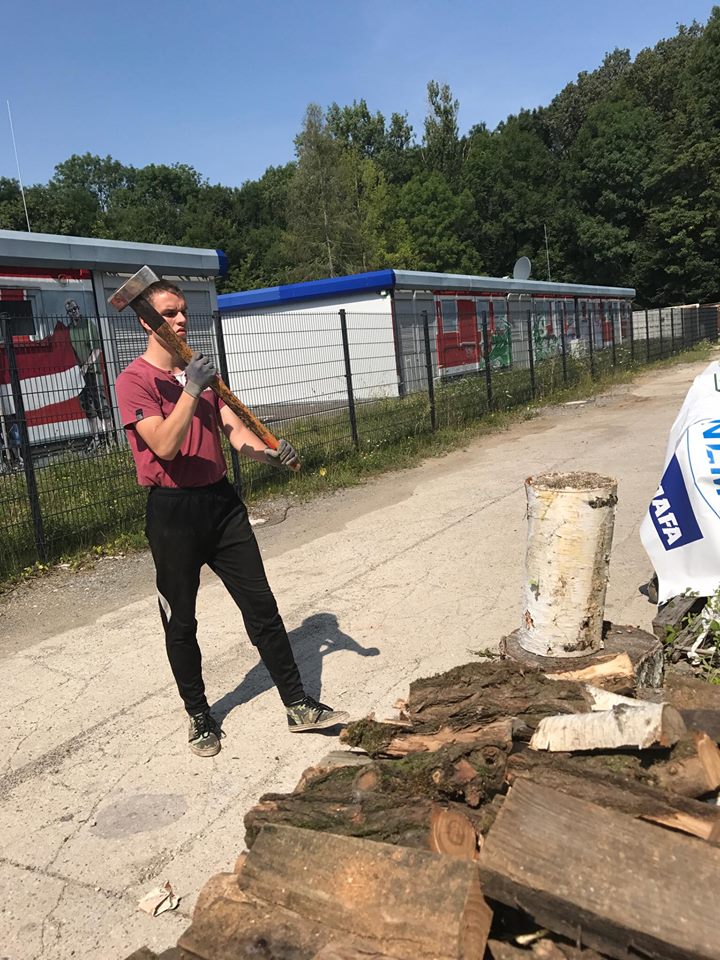 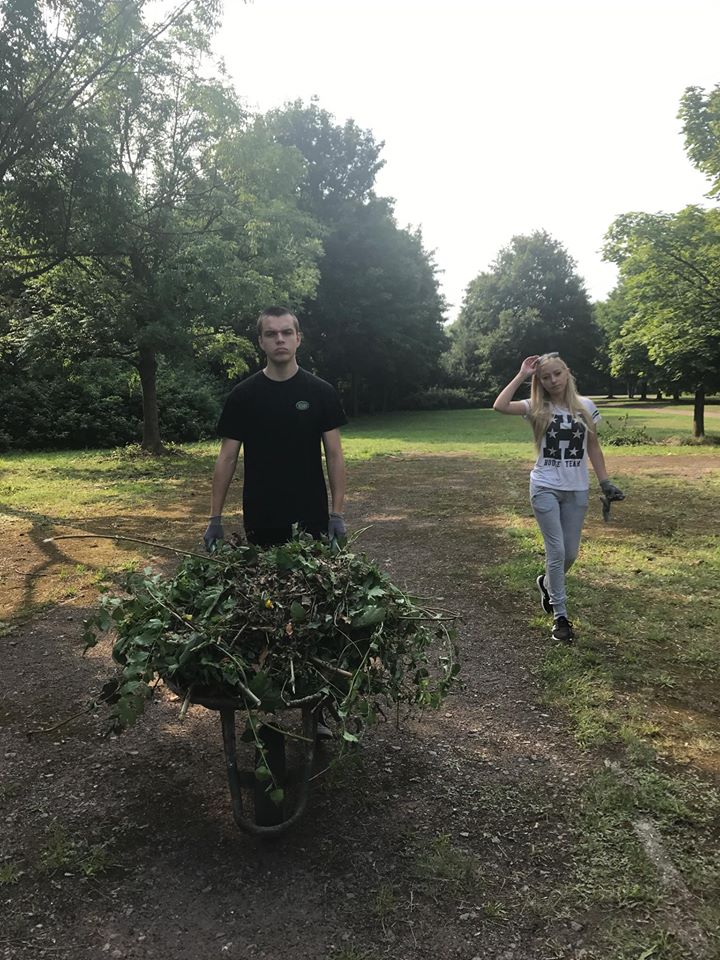 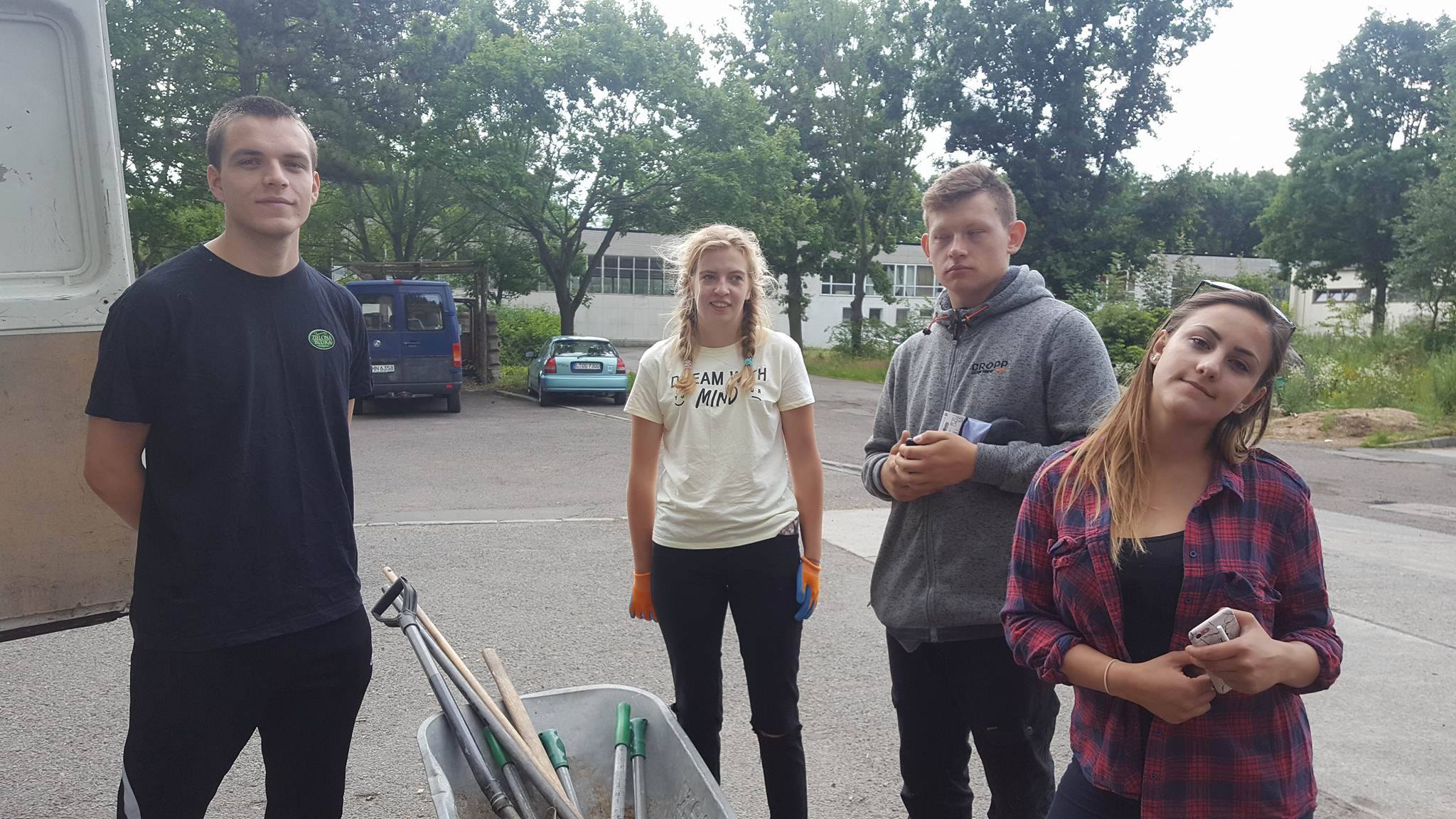 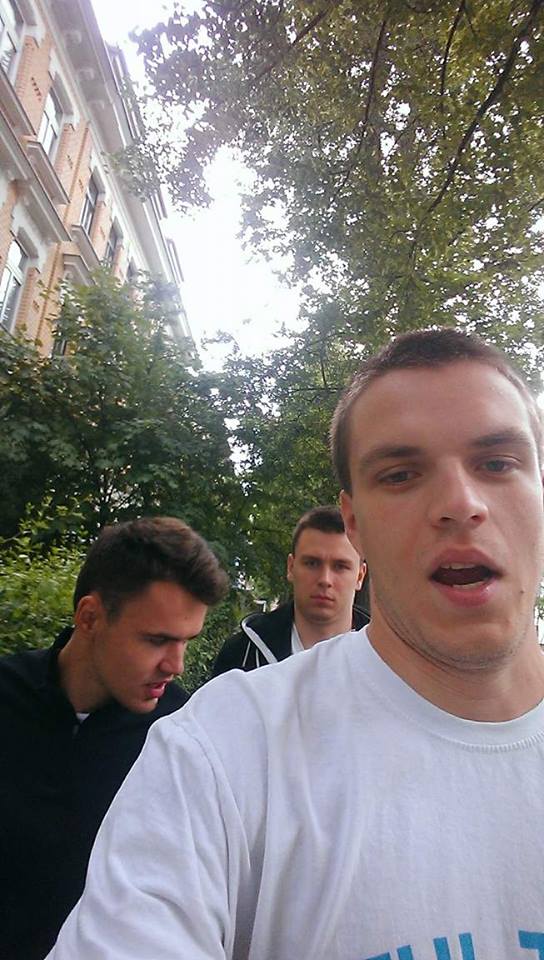 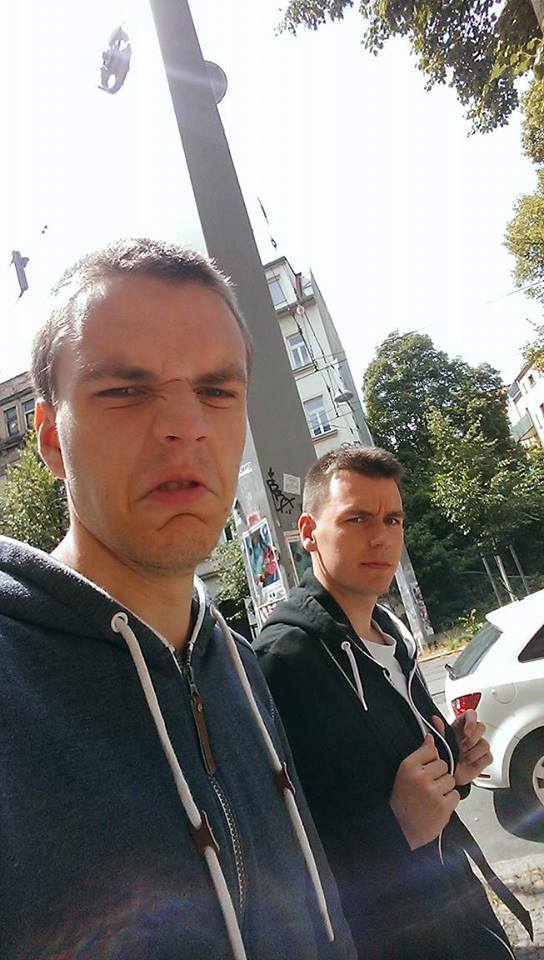 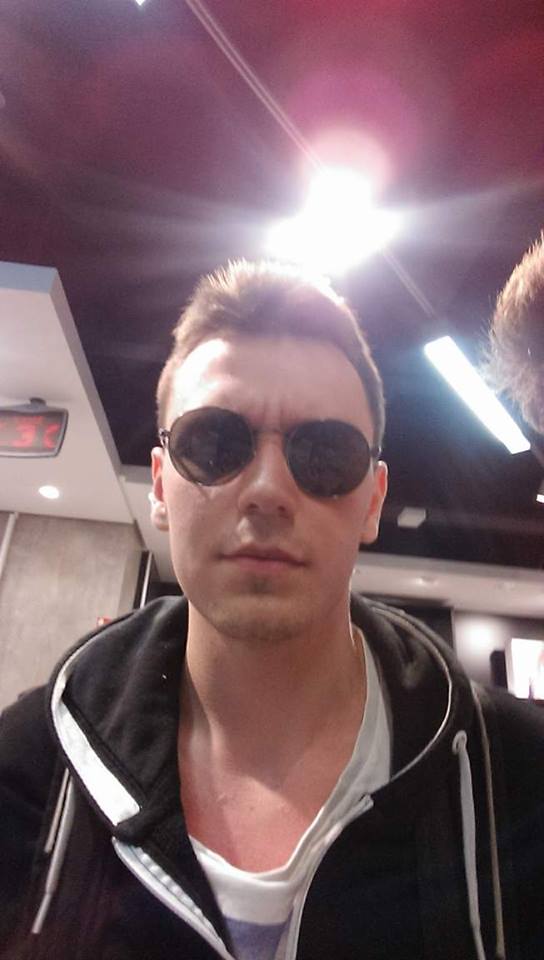 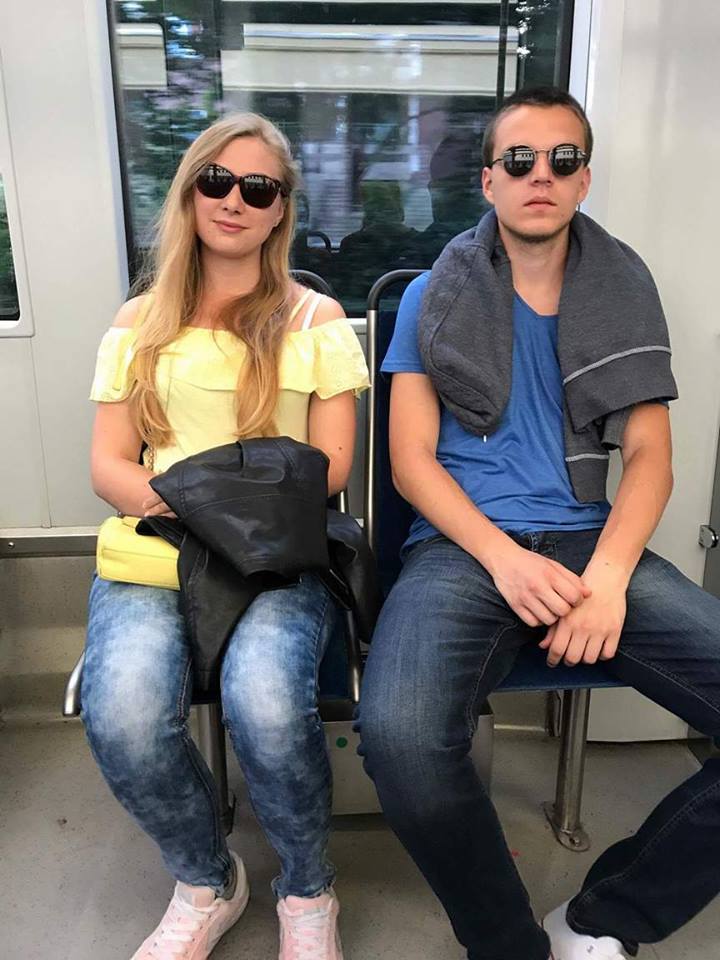 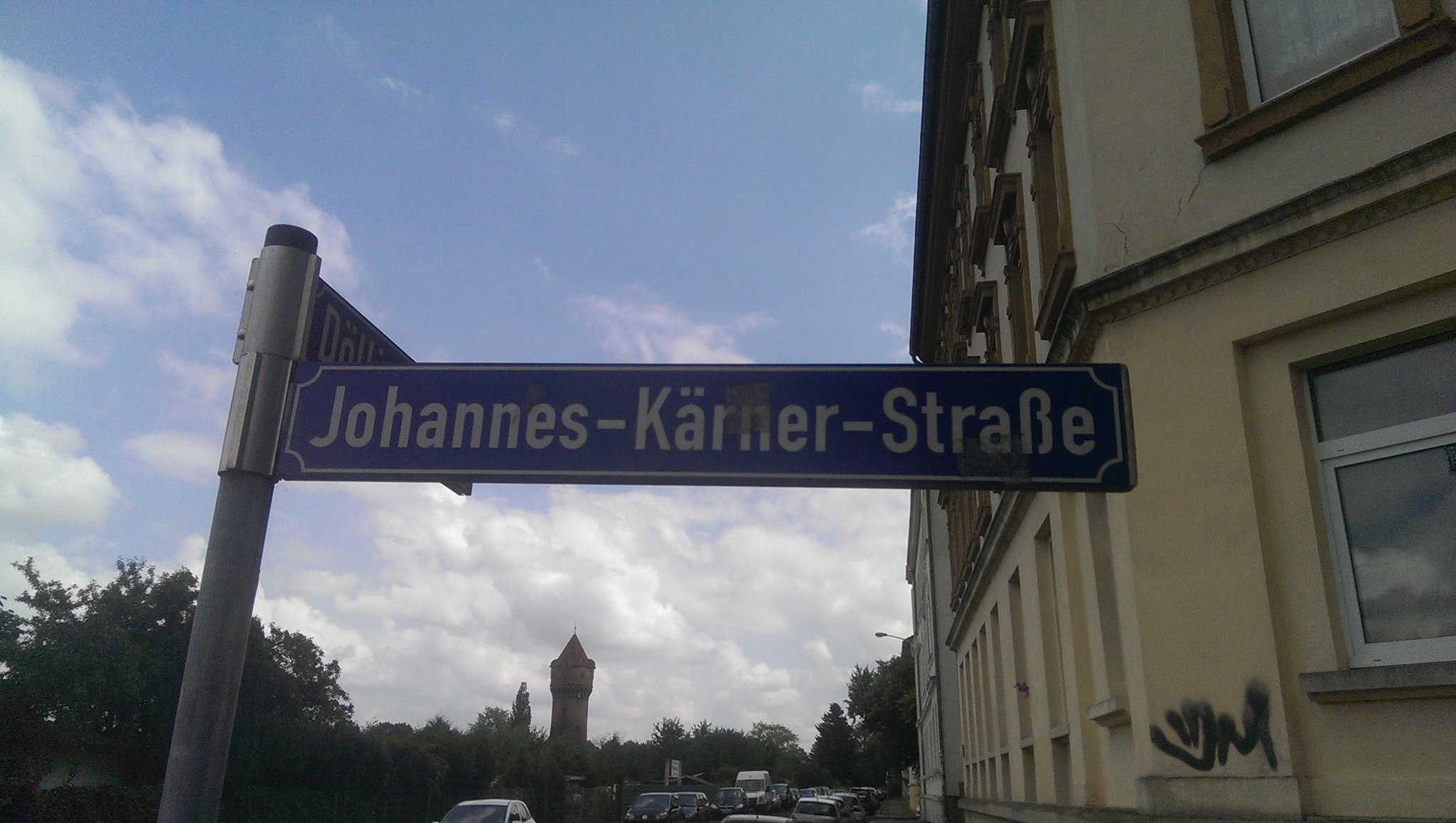 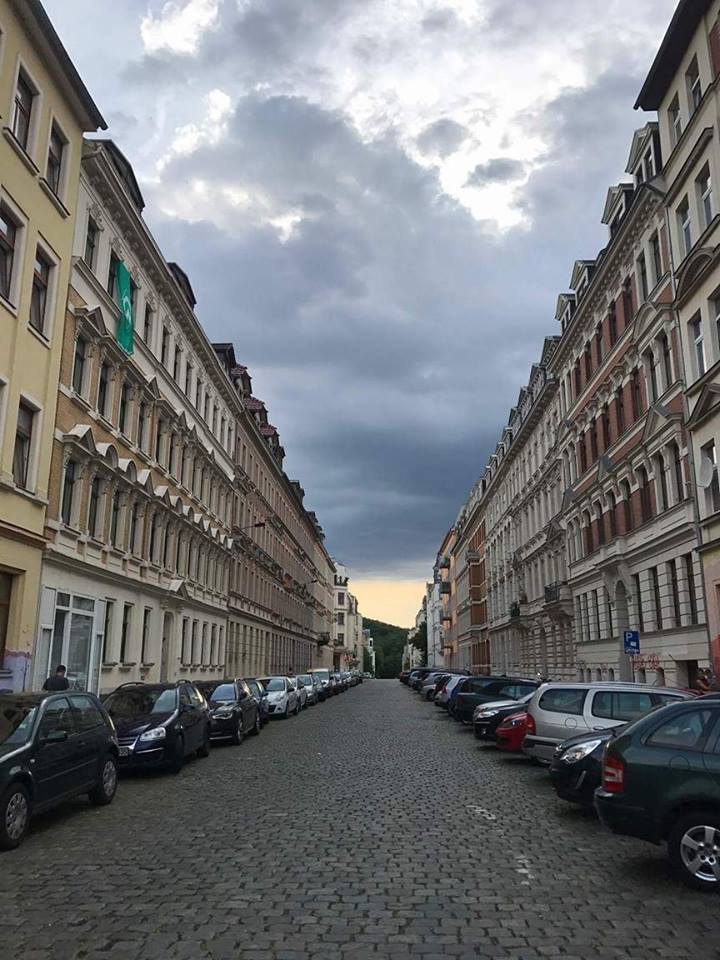 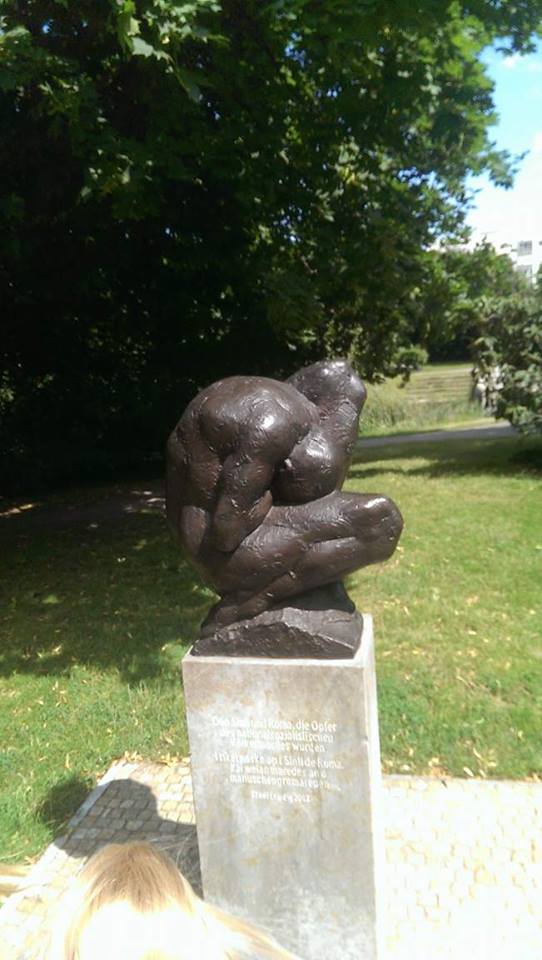 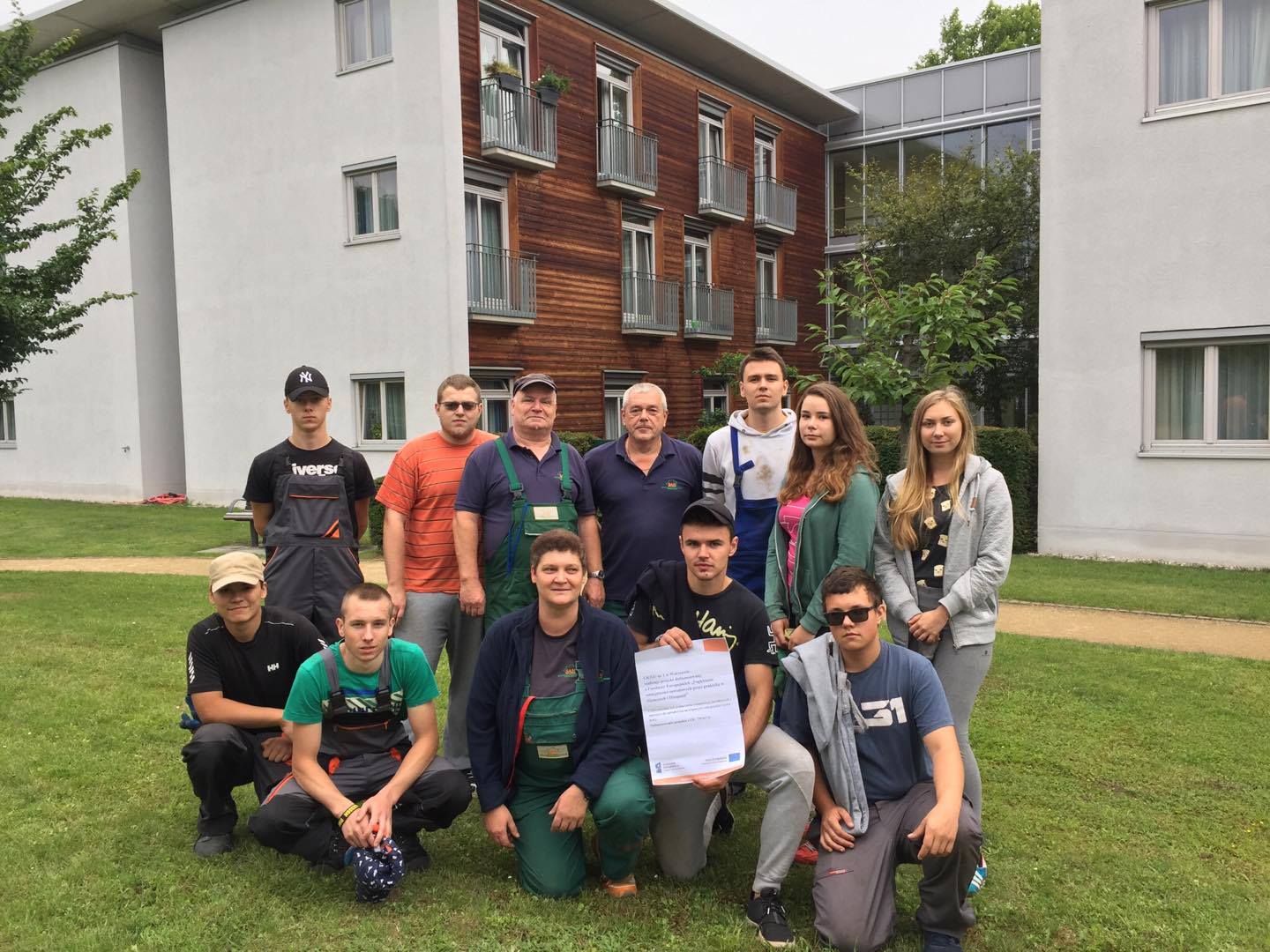 Koniec
Wykonał Maciej Żychowski i Dariusz Głowiński
Praktyki Leipzig
Wspólne Wyjścia
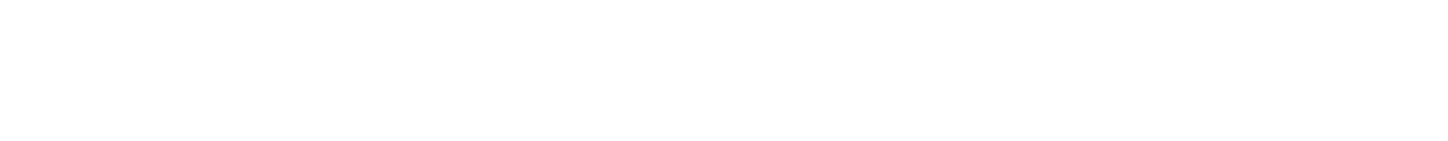 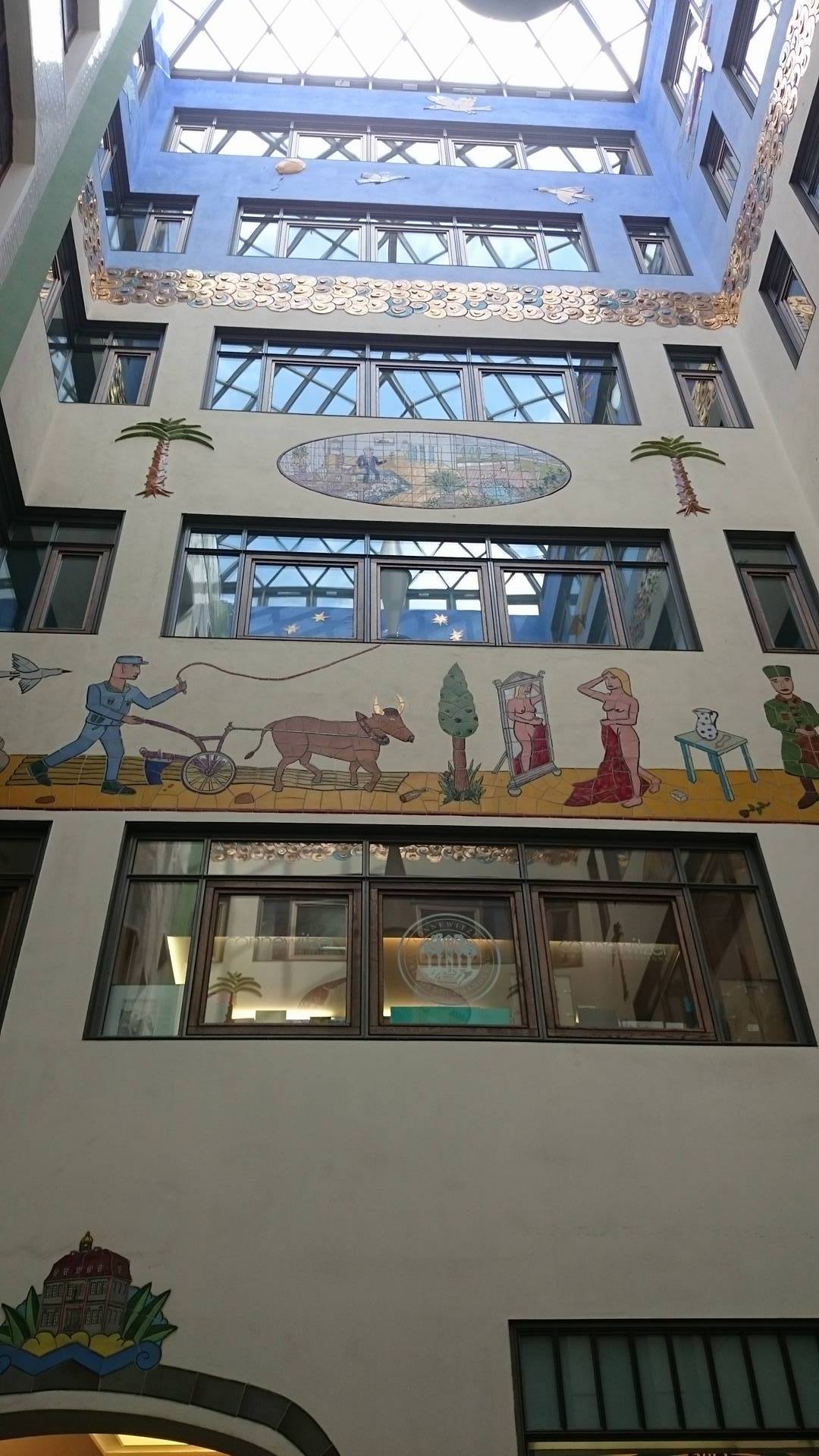 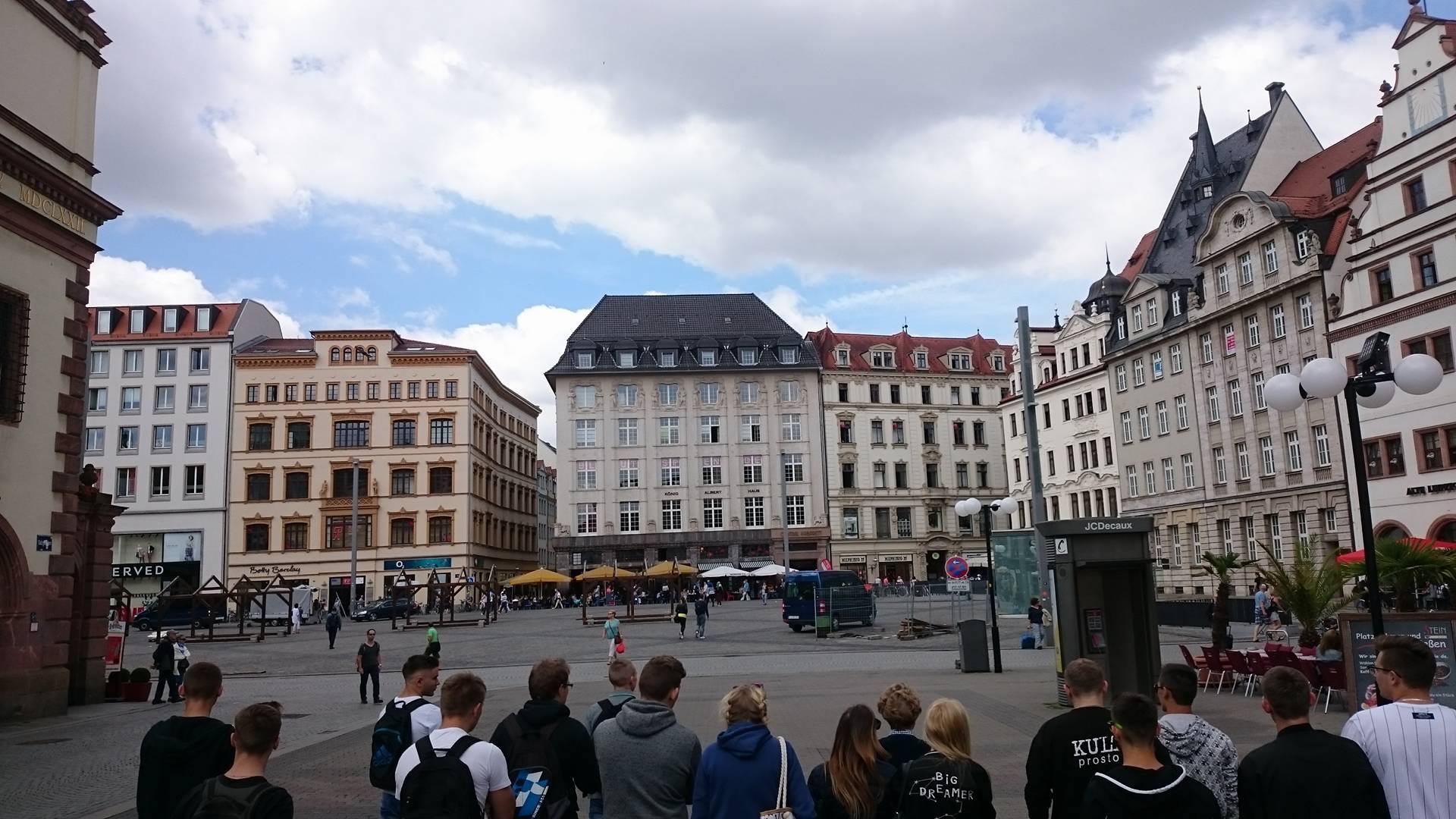 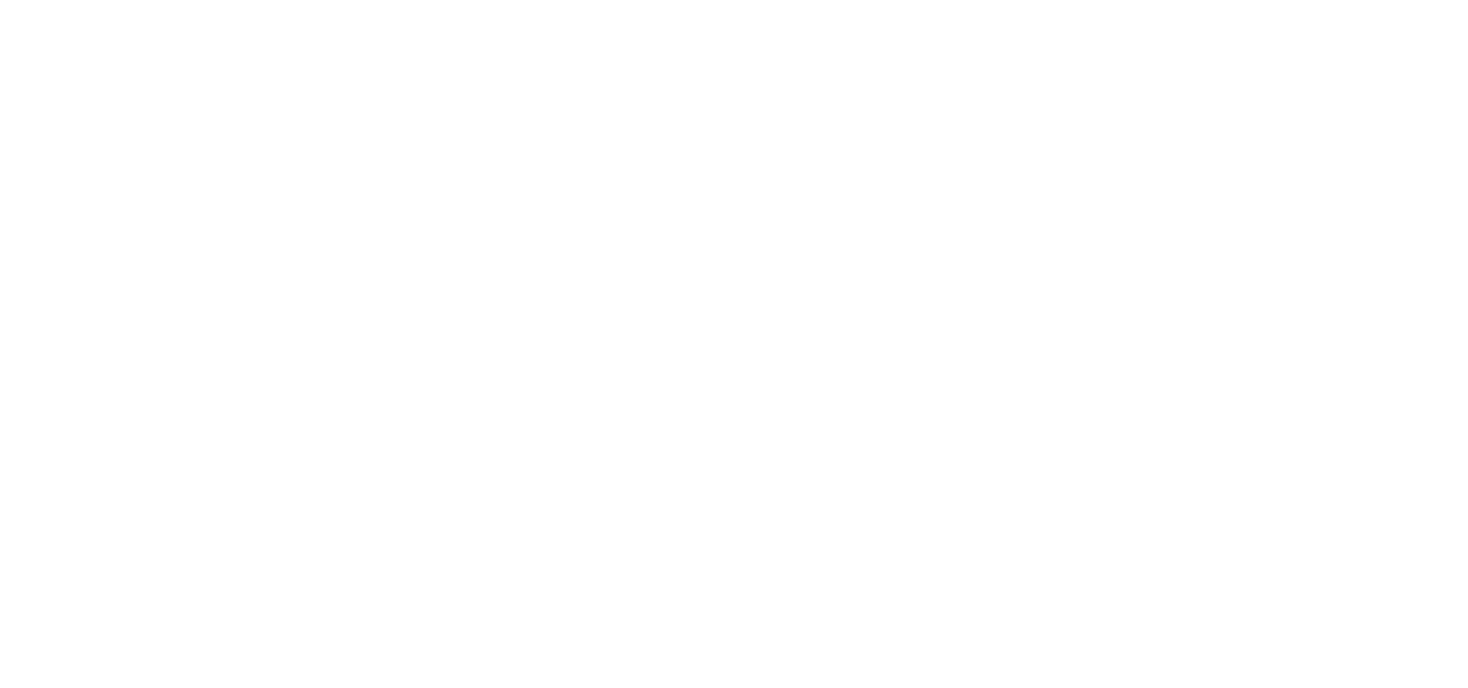 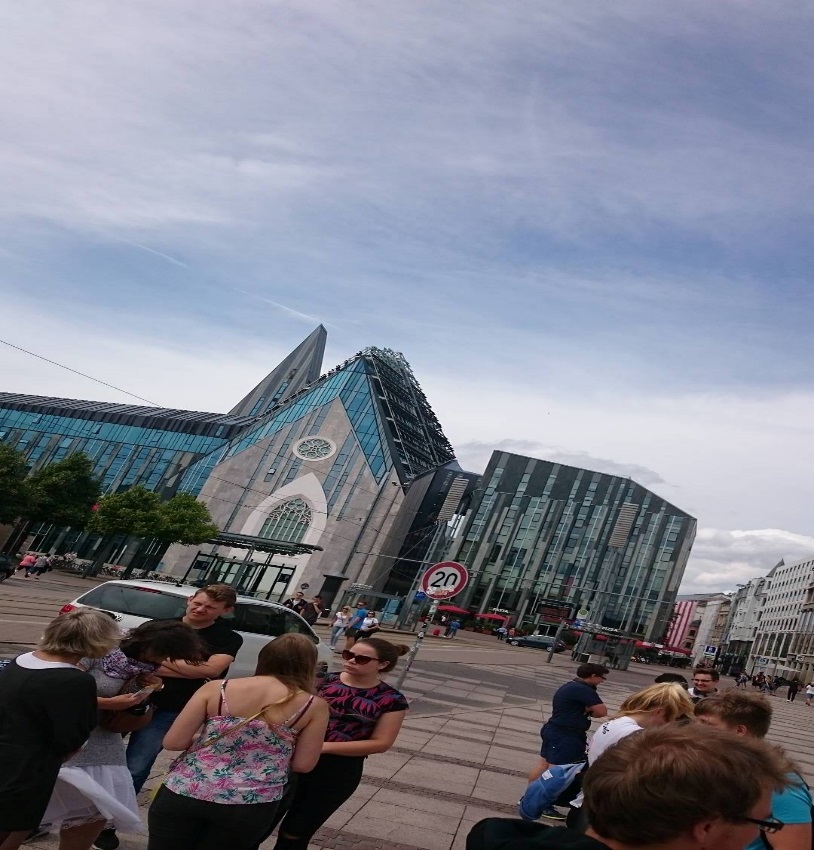 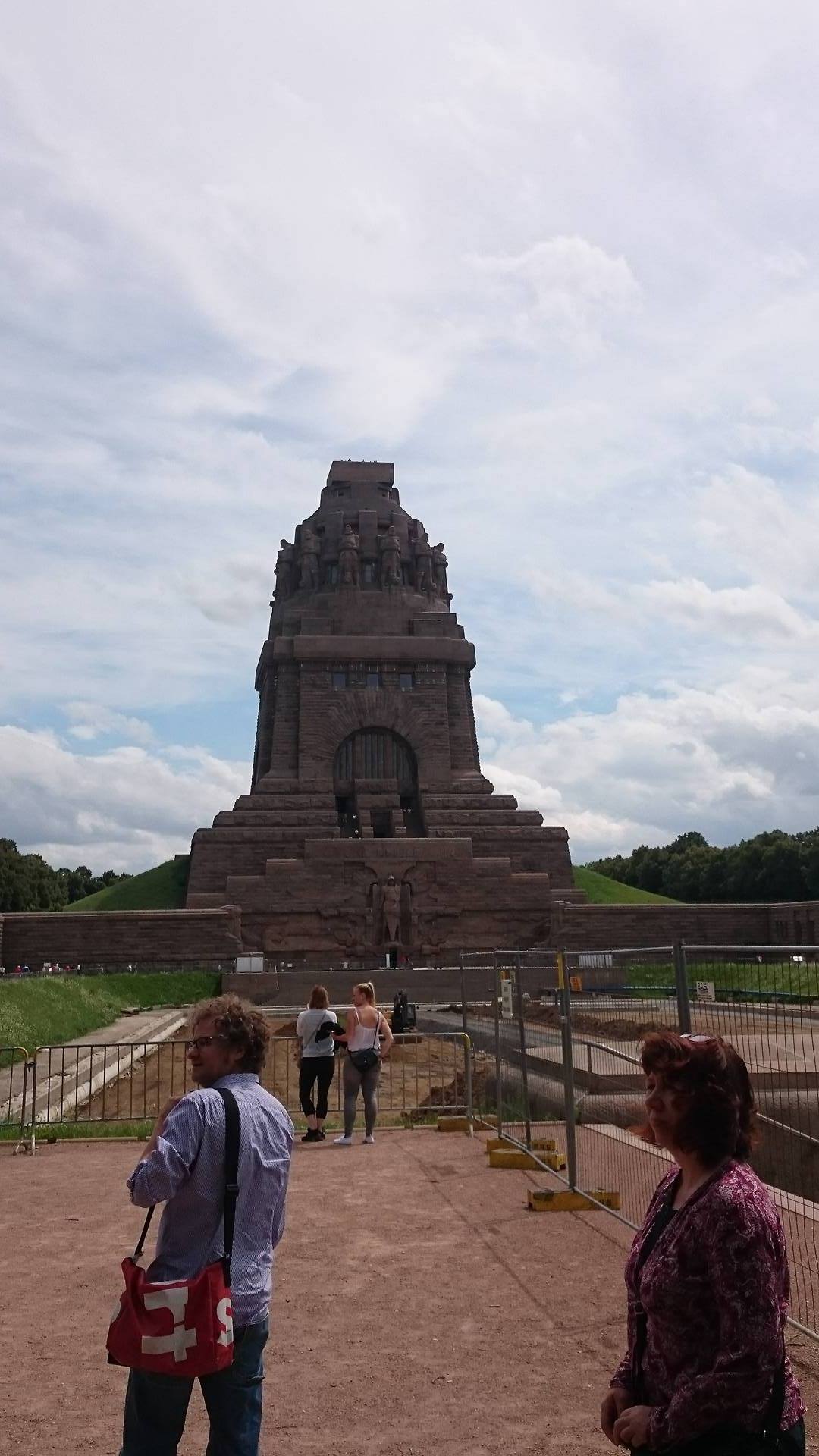 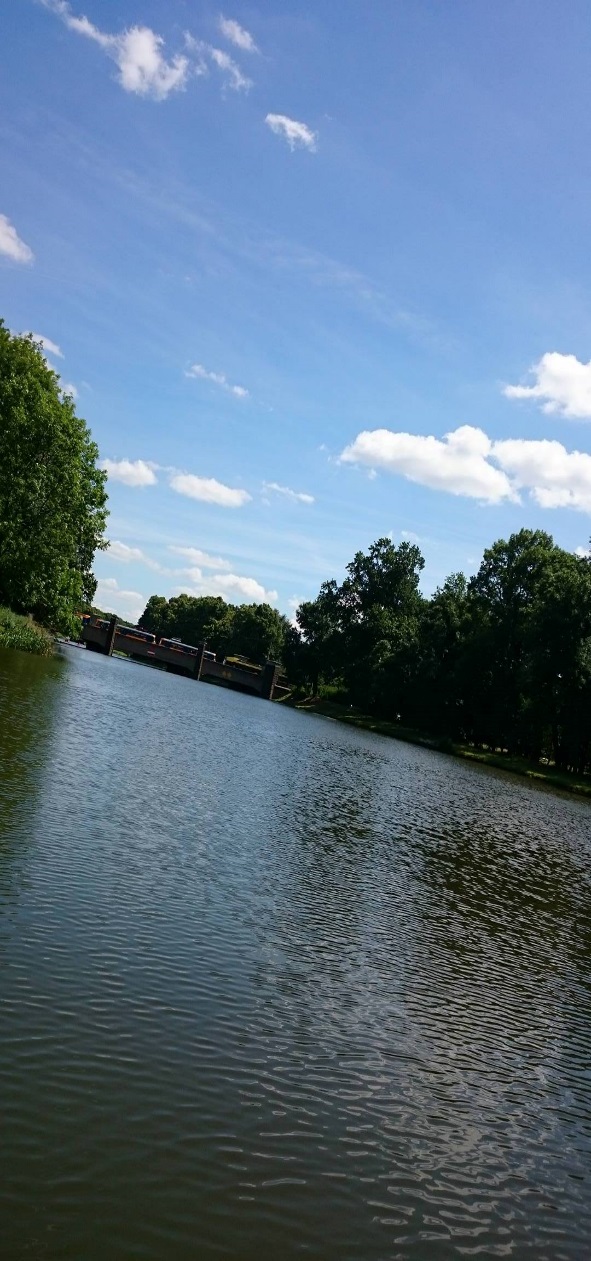 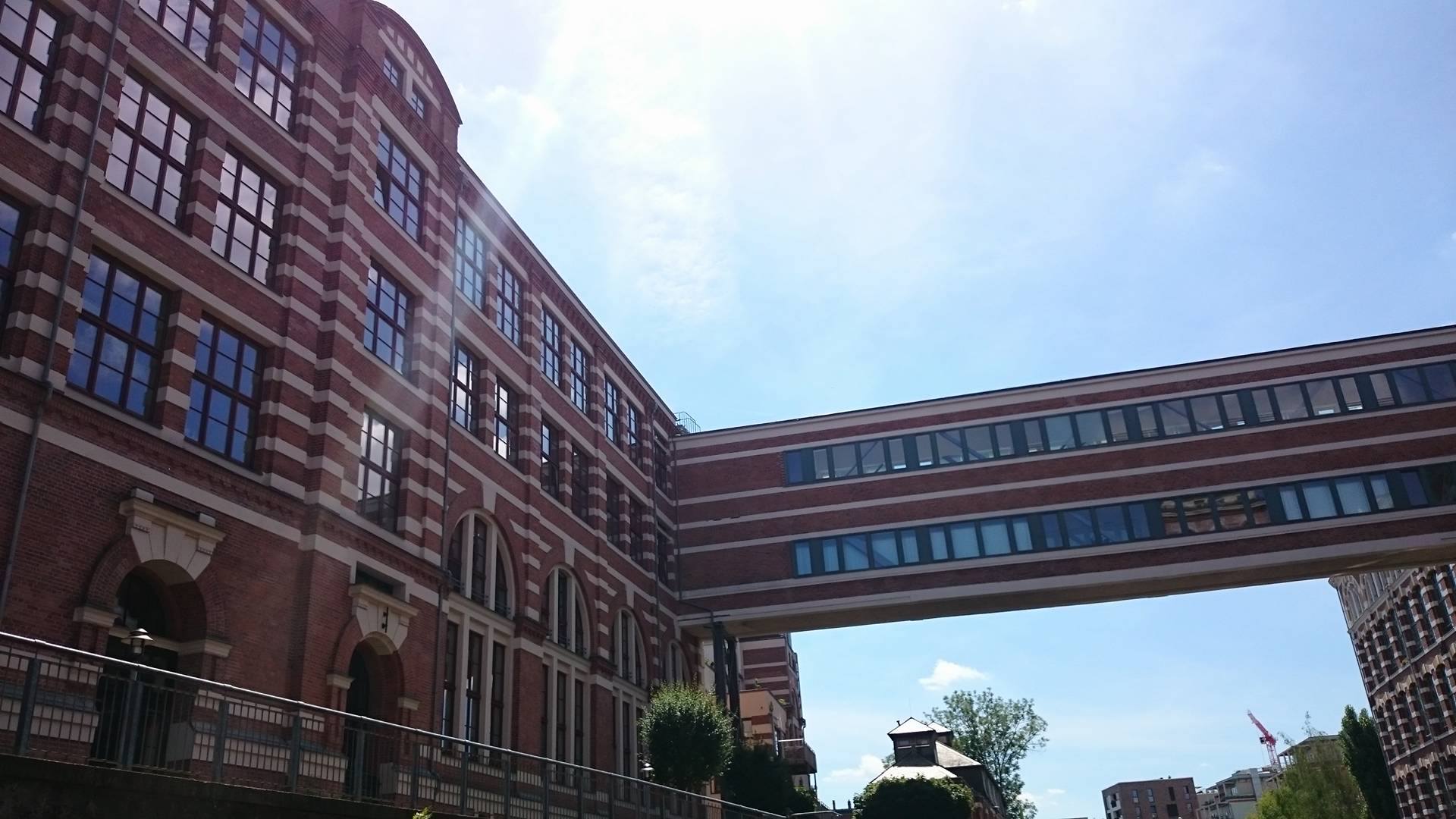 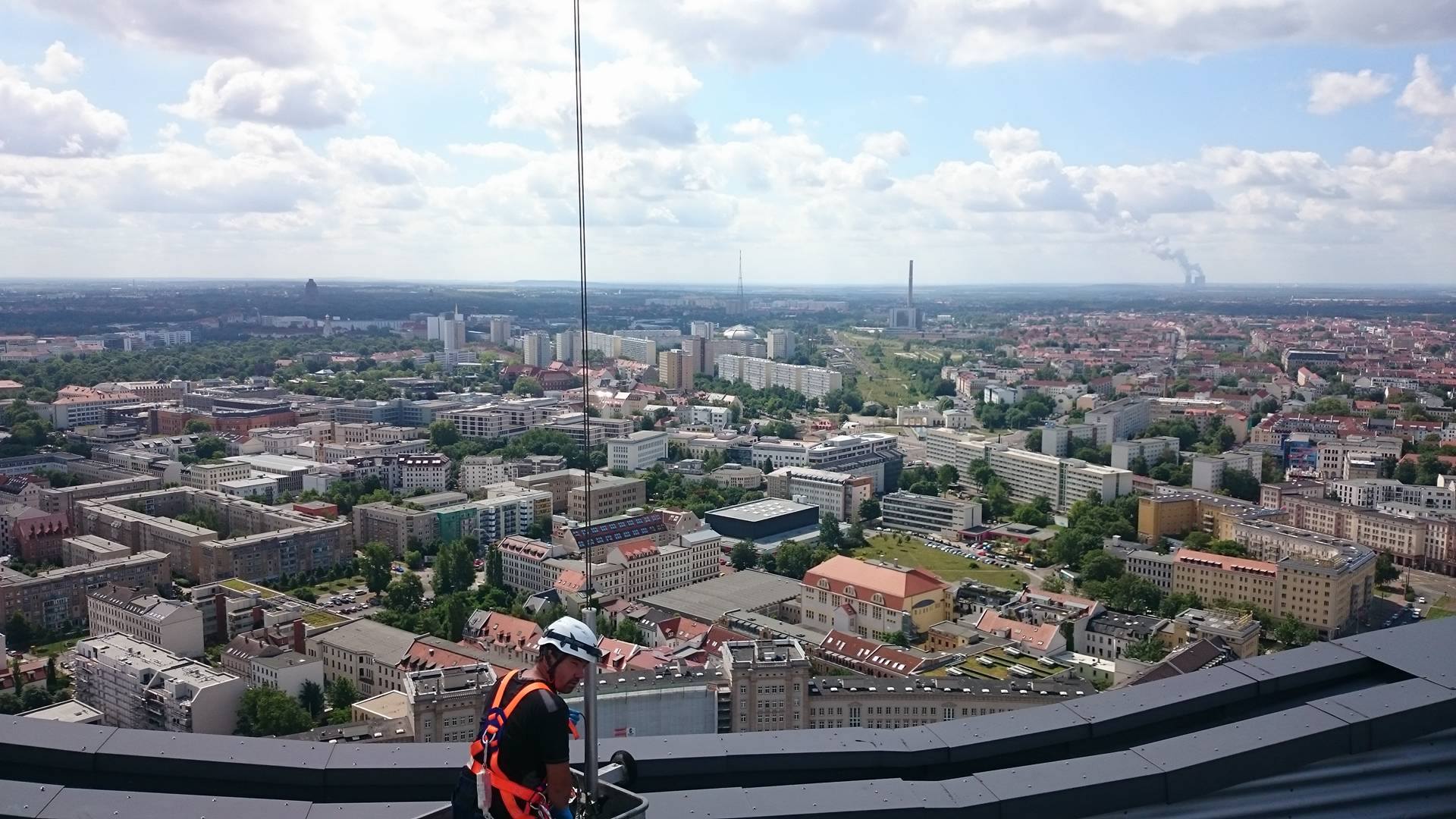 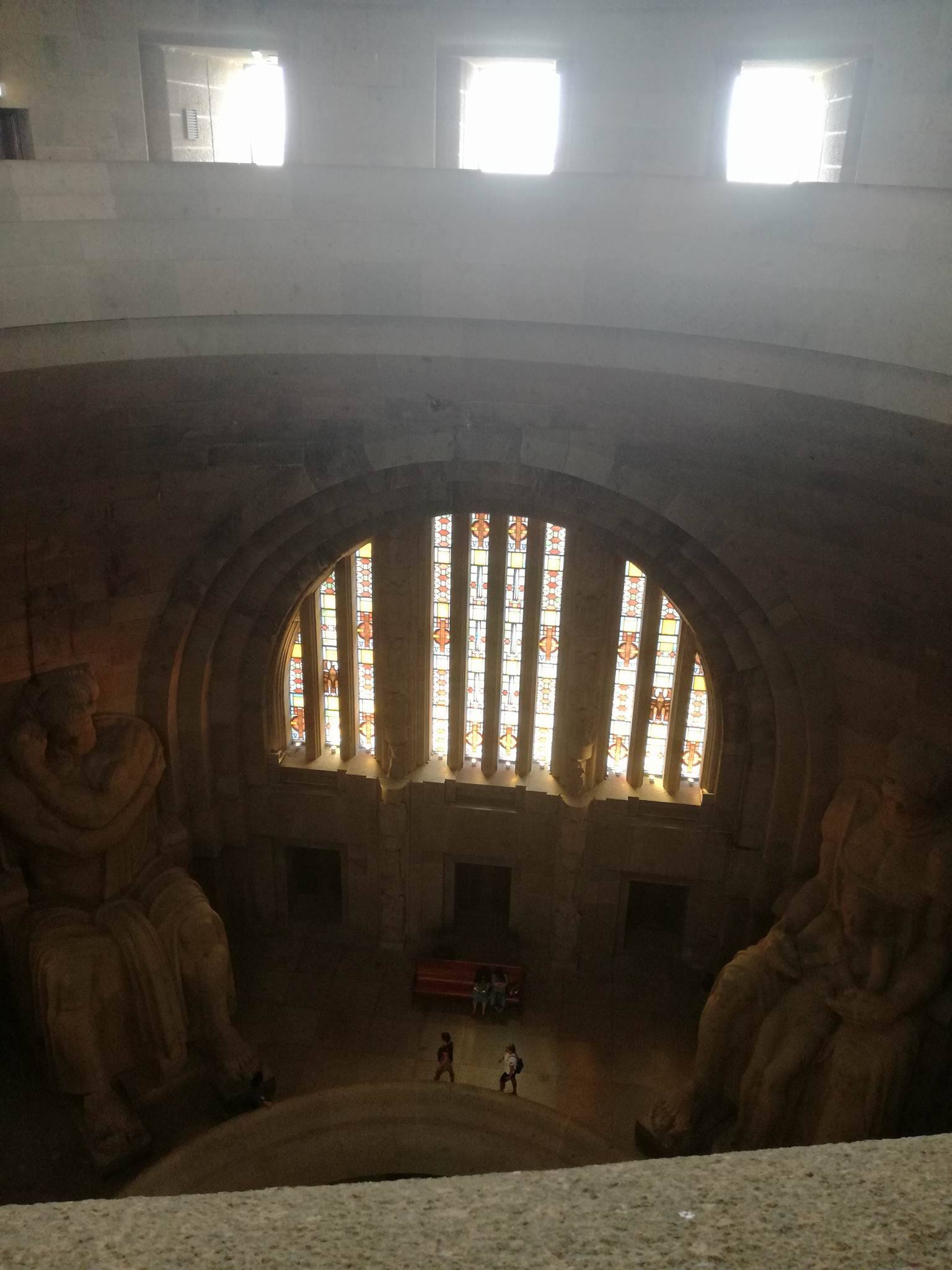 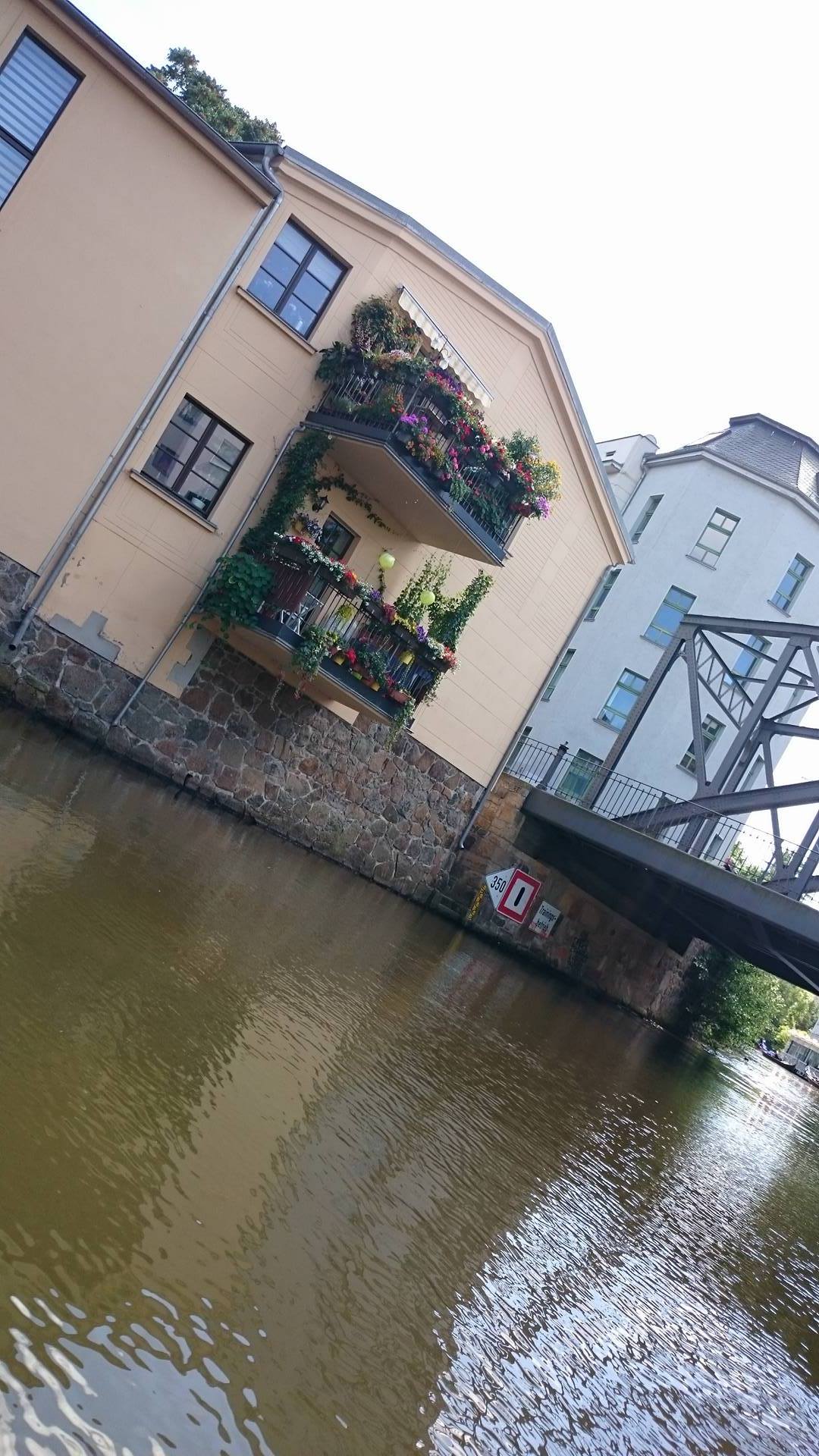 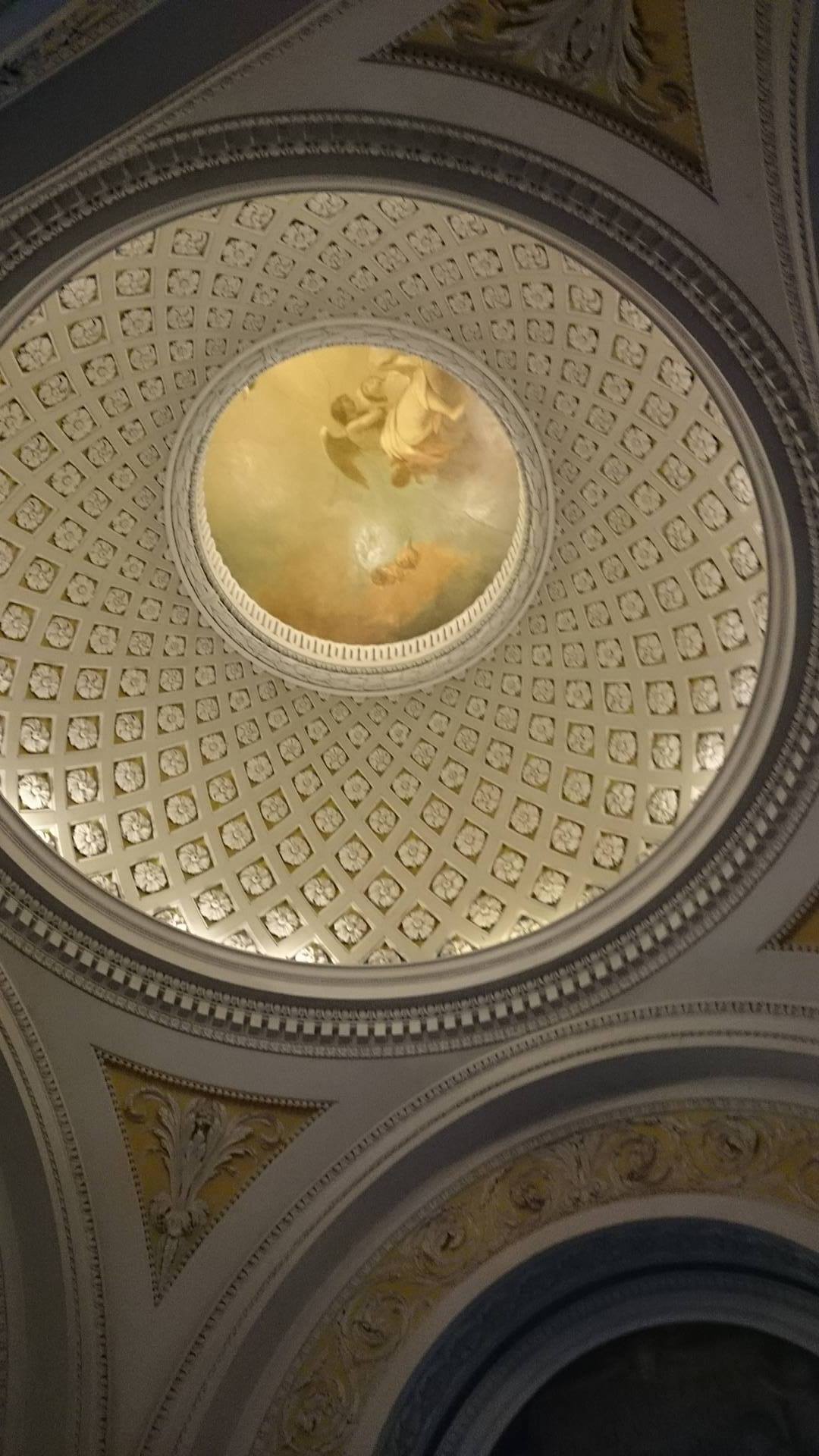 Praca
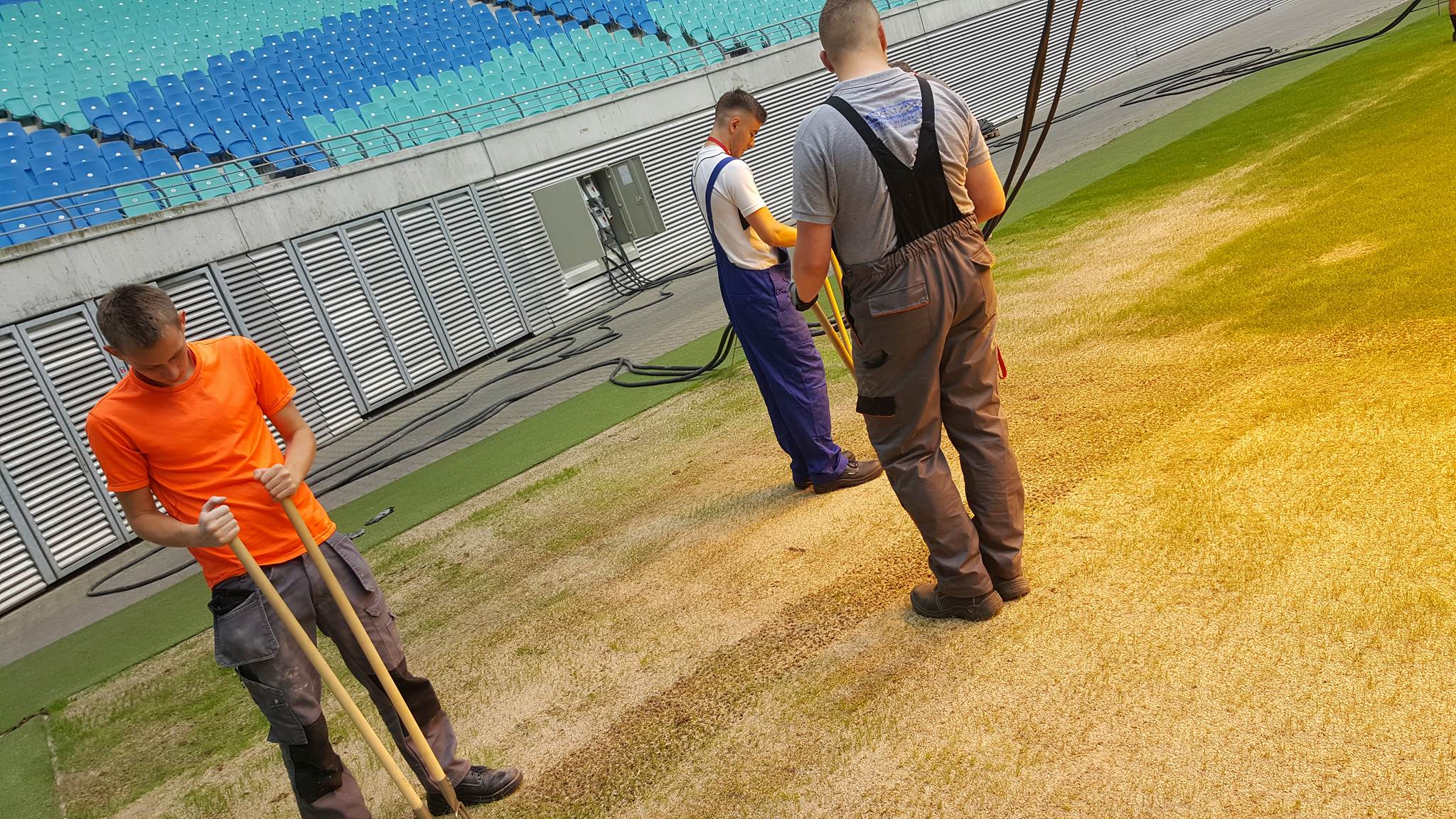 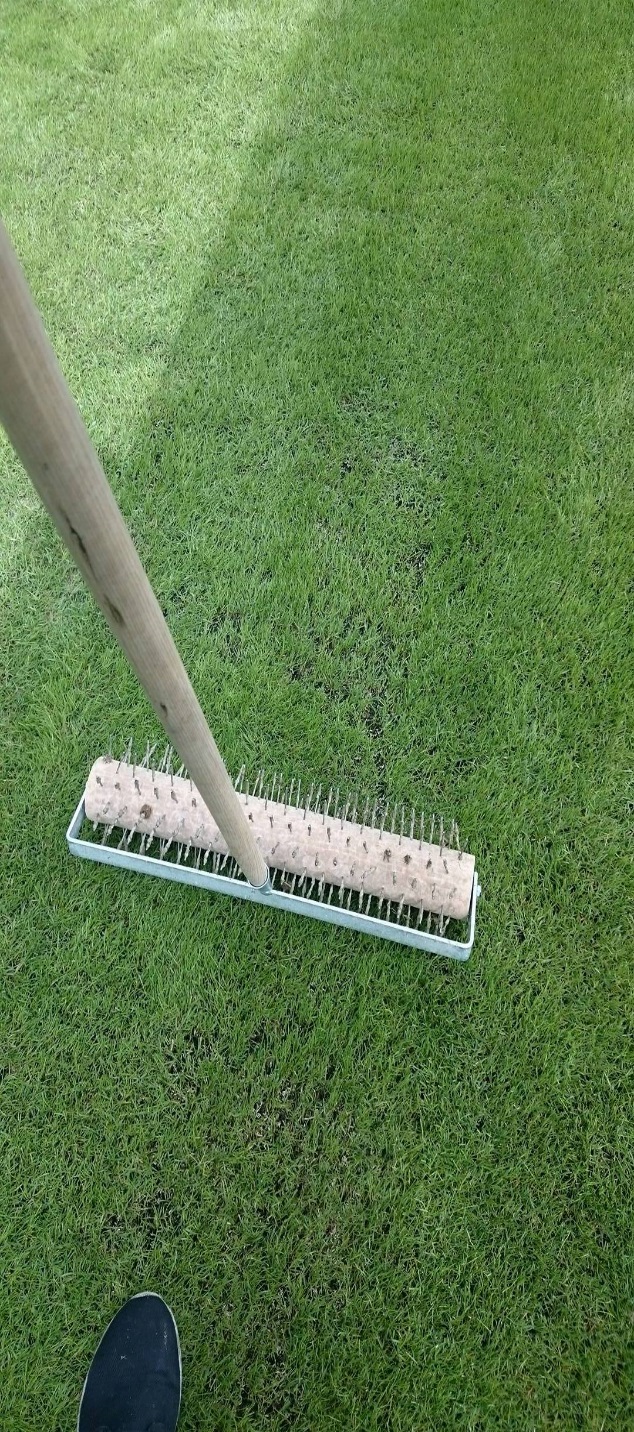 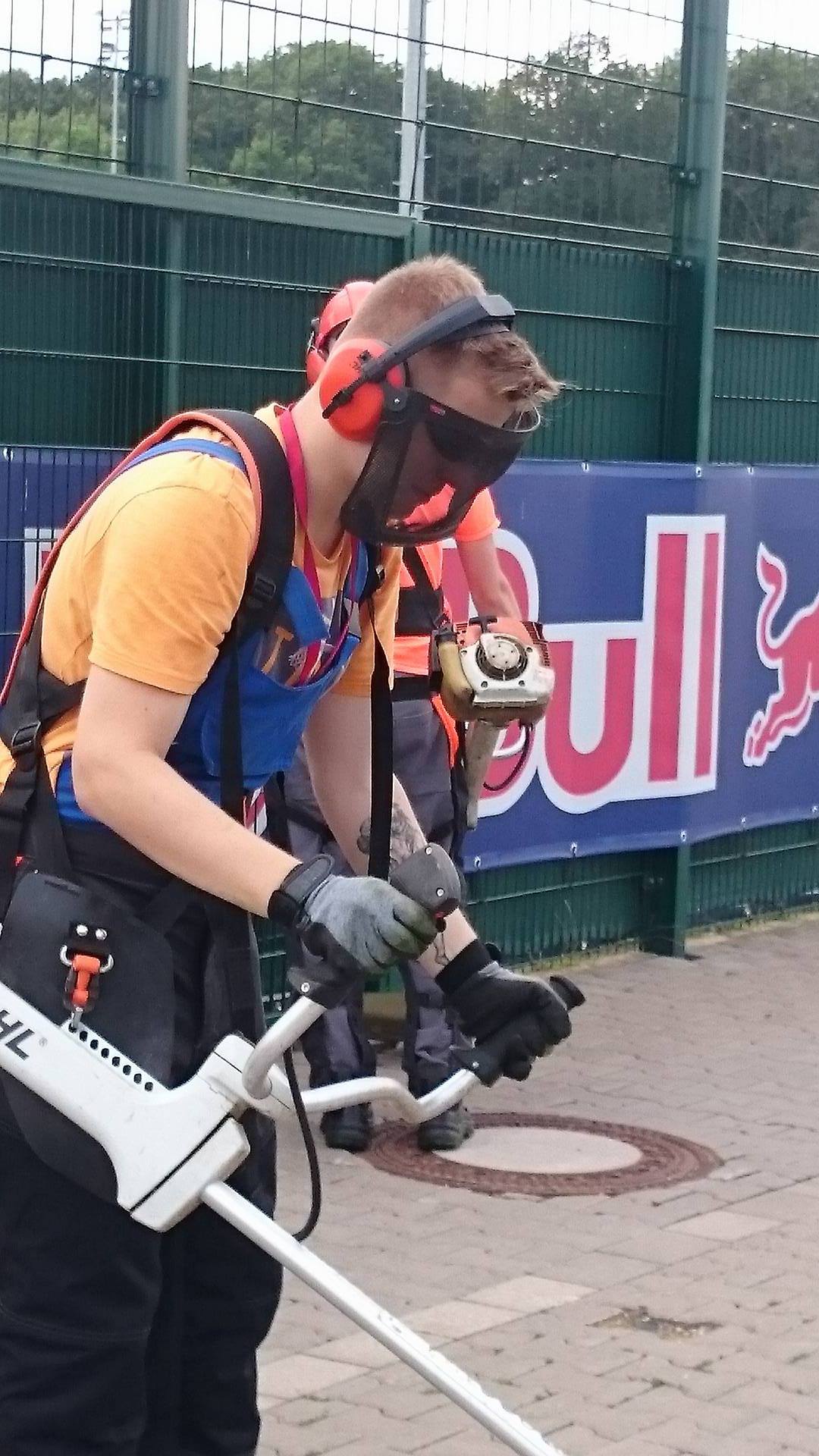 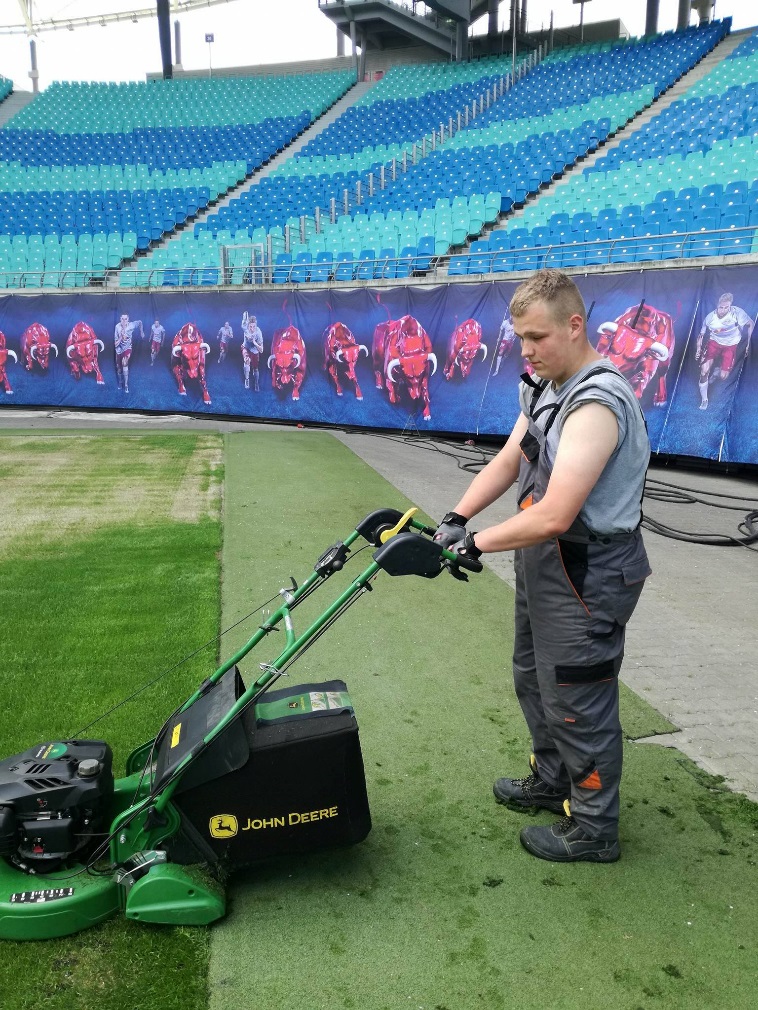 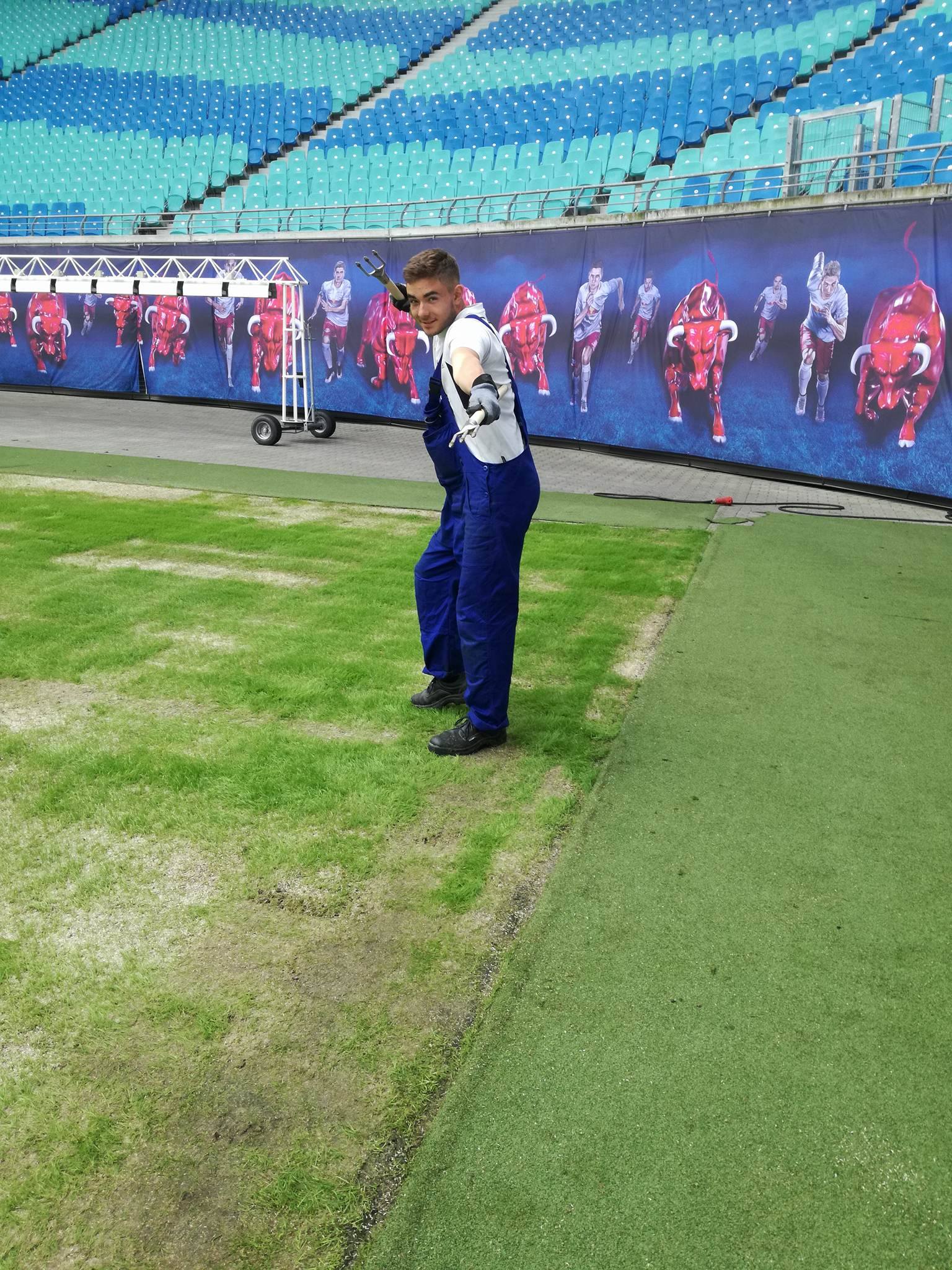 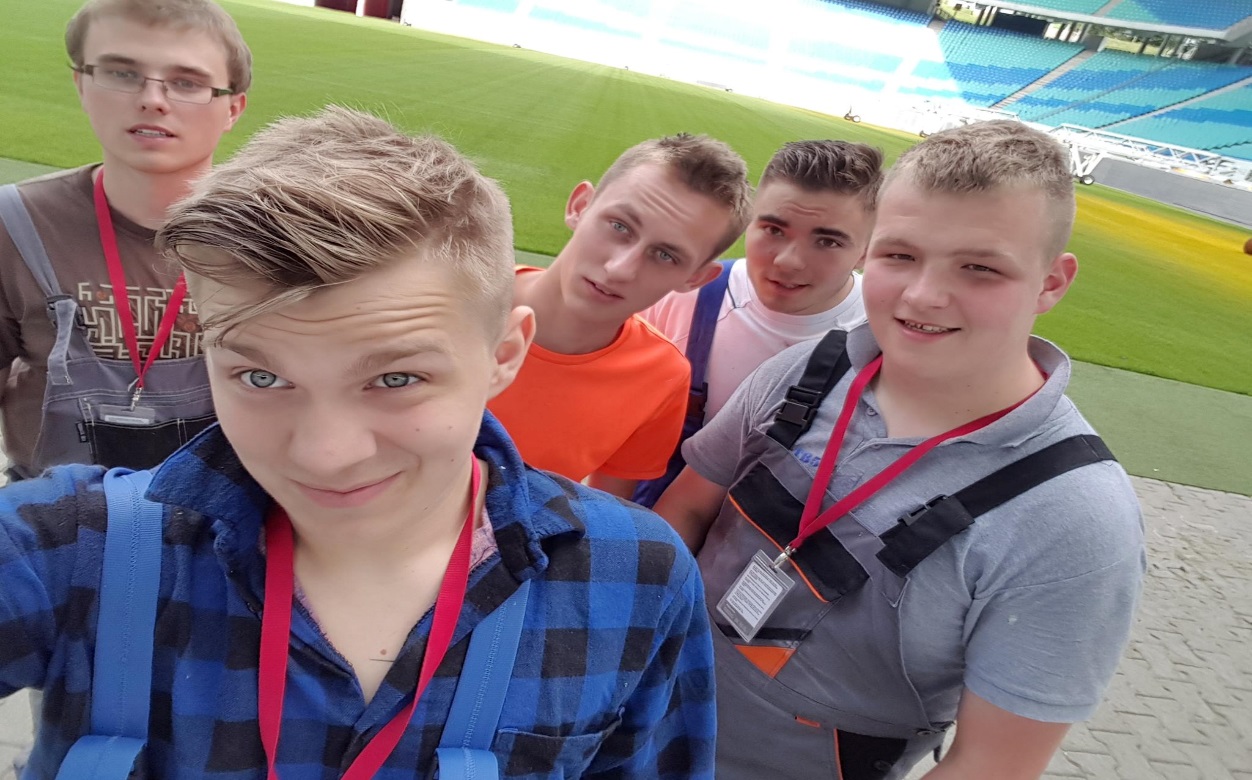 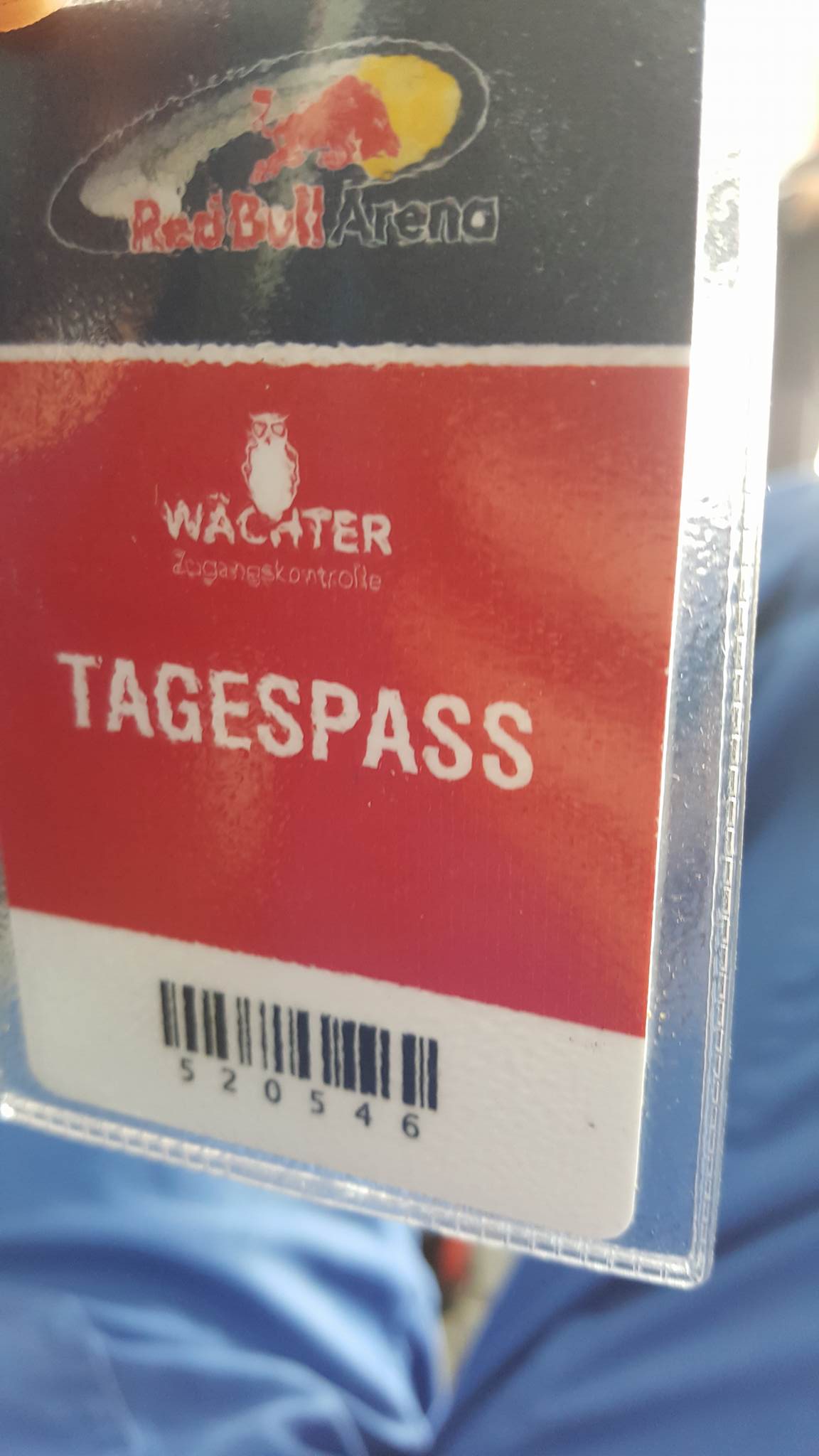 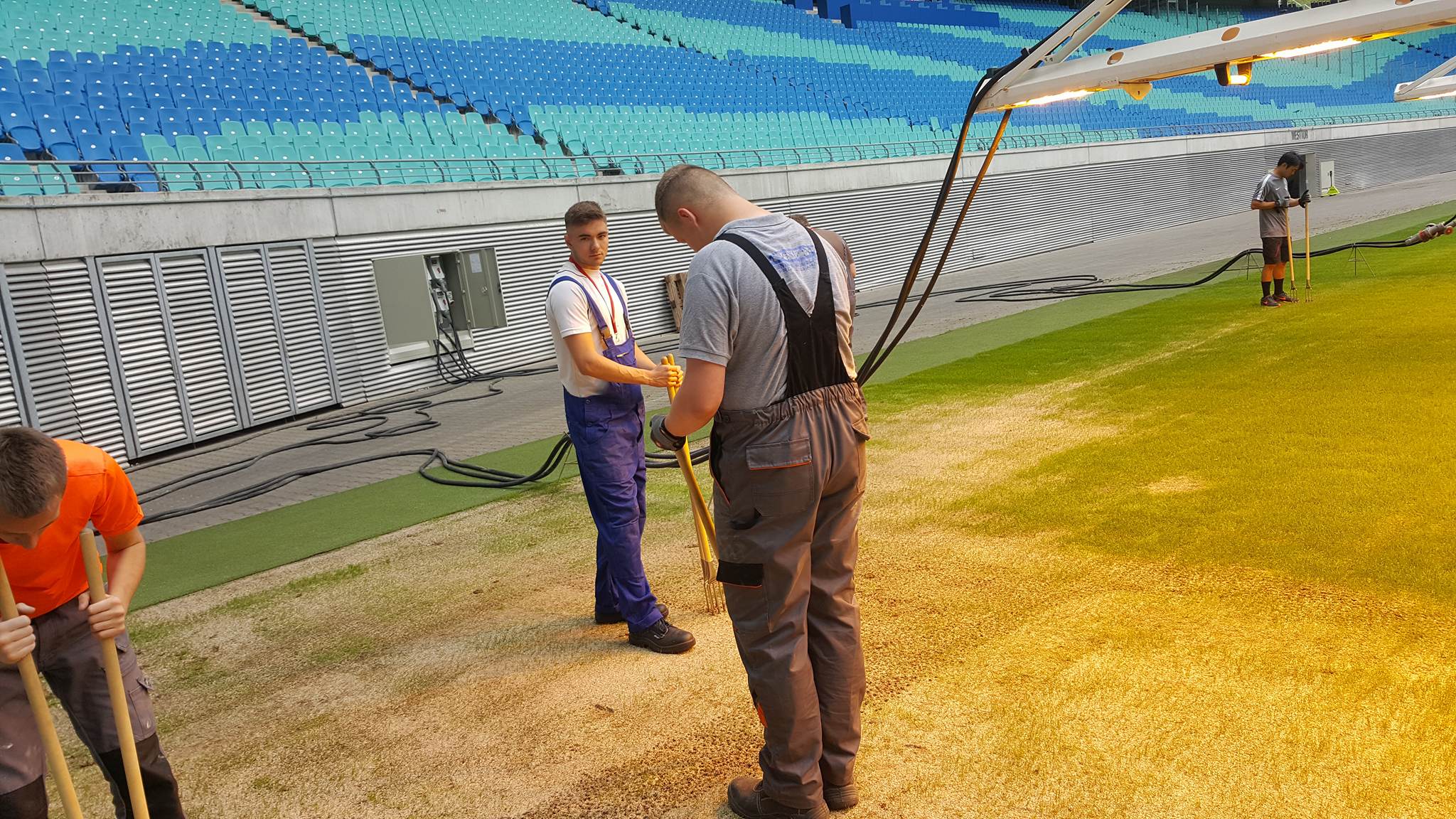 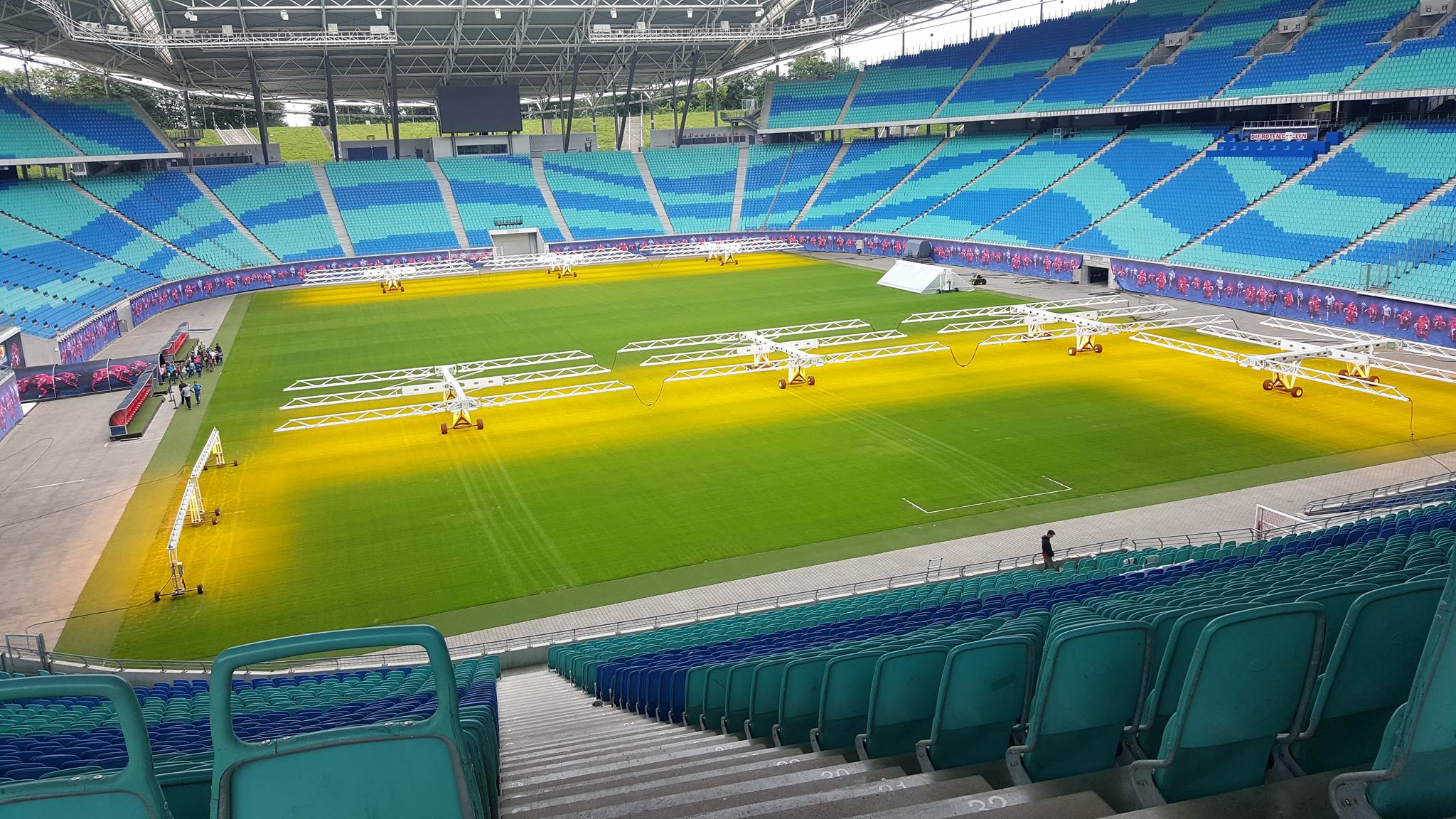 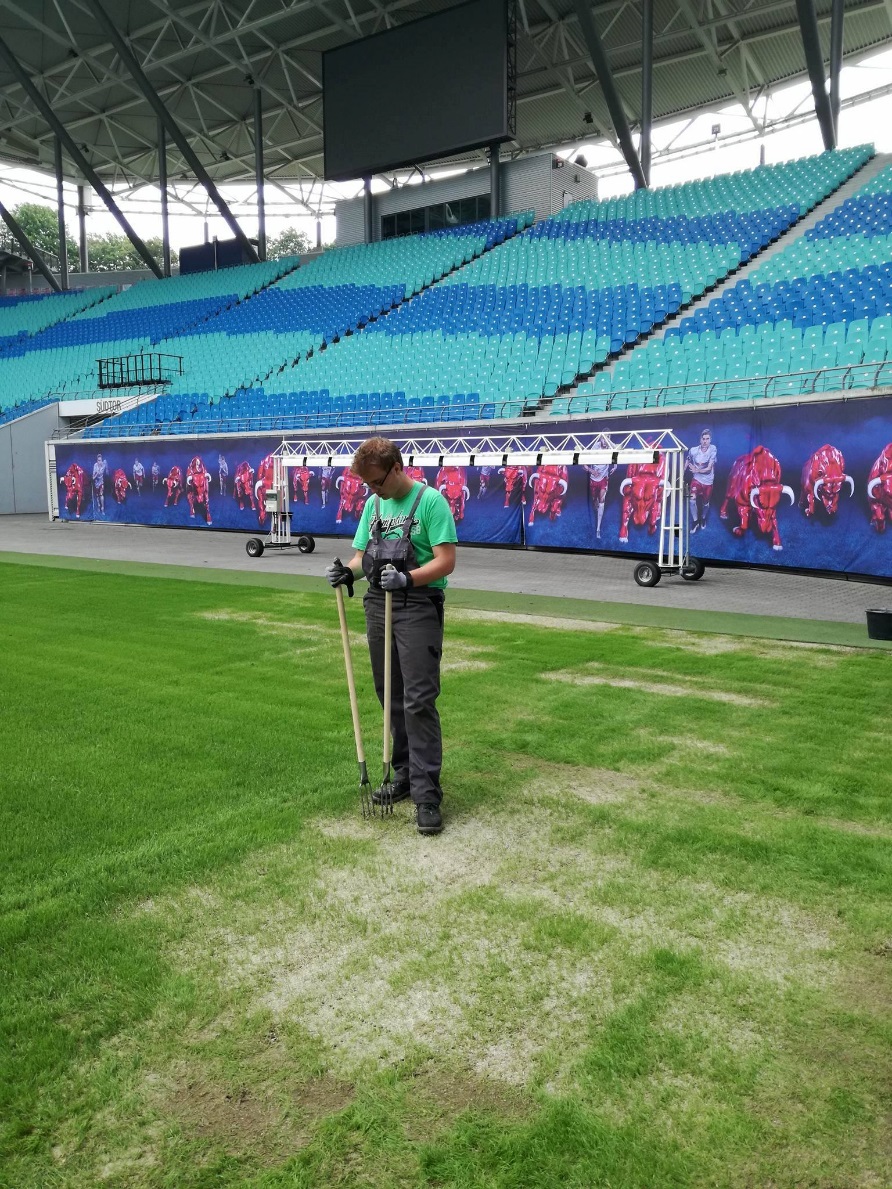 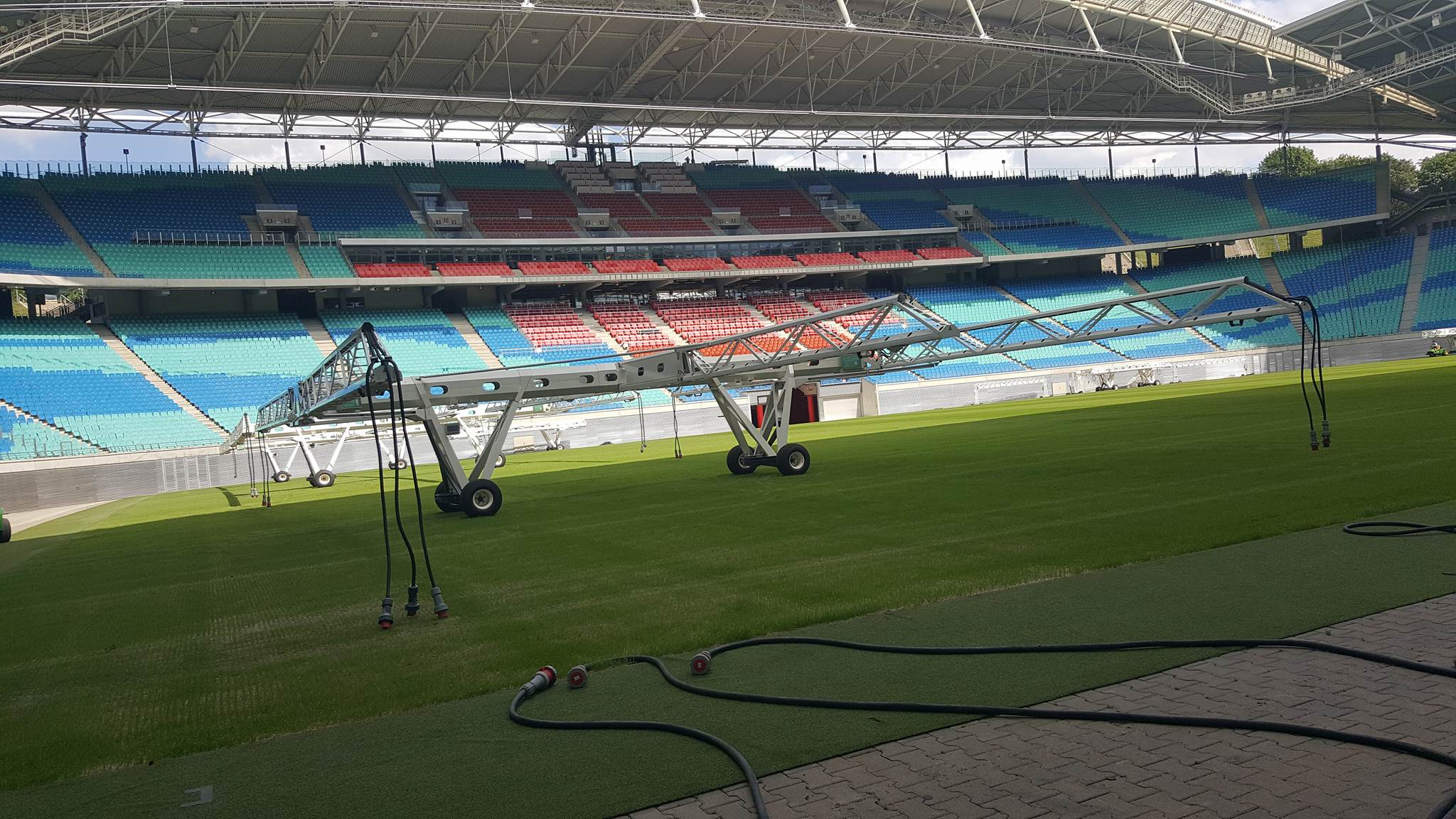 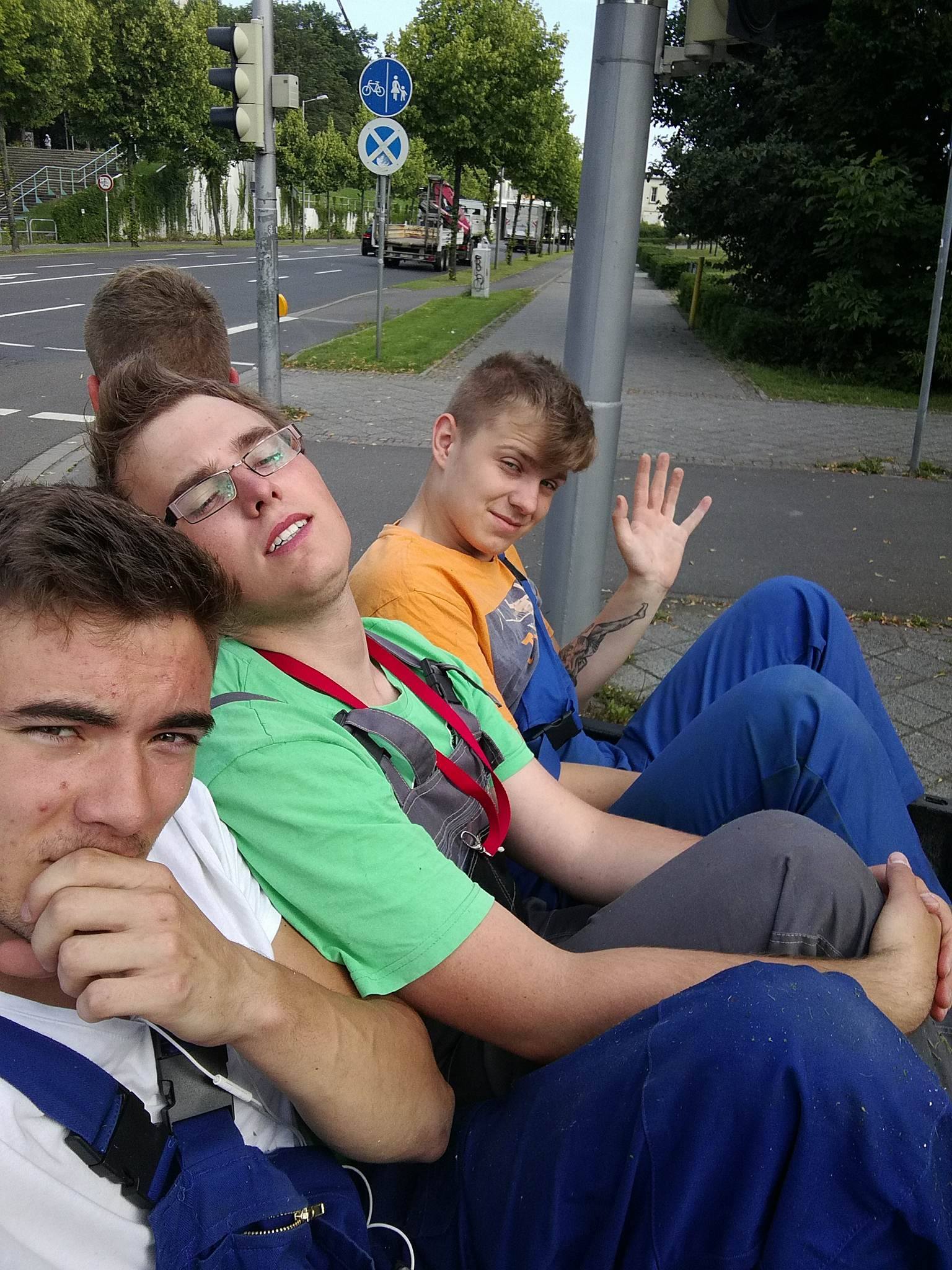 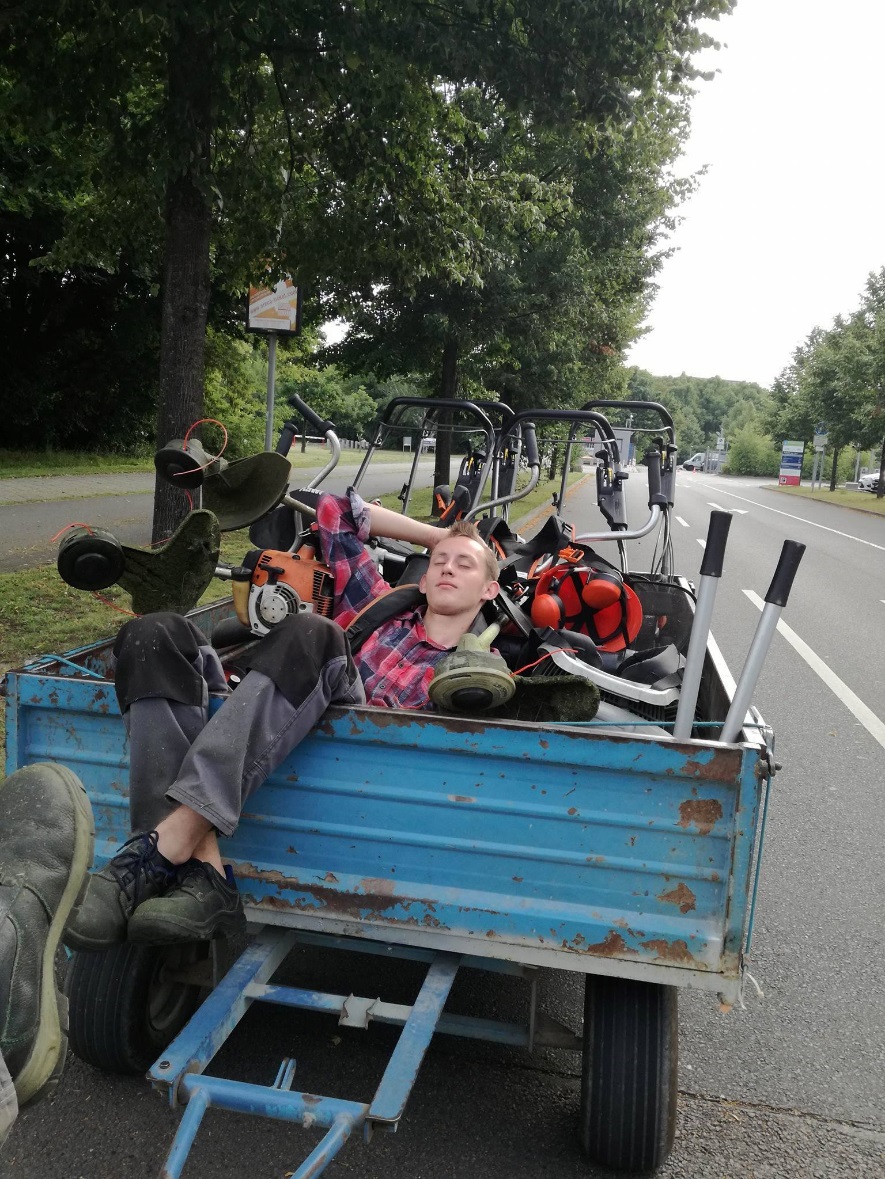 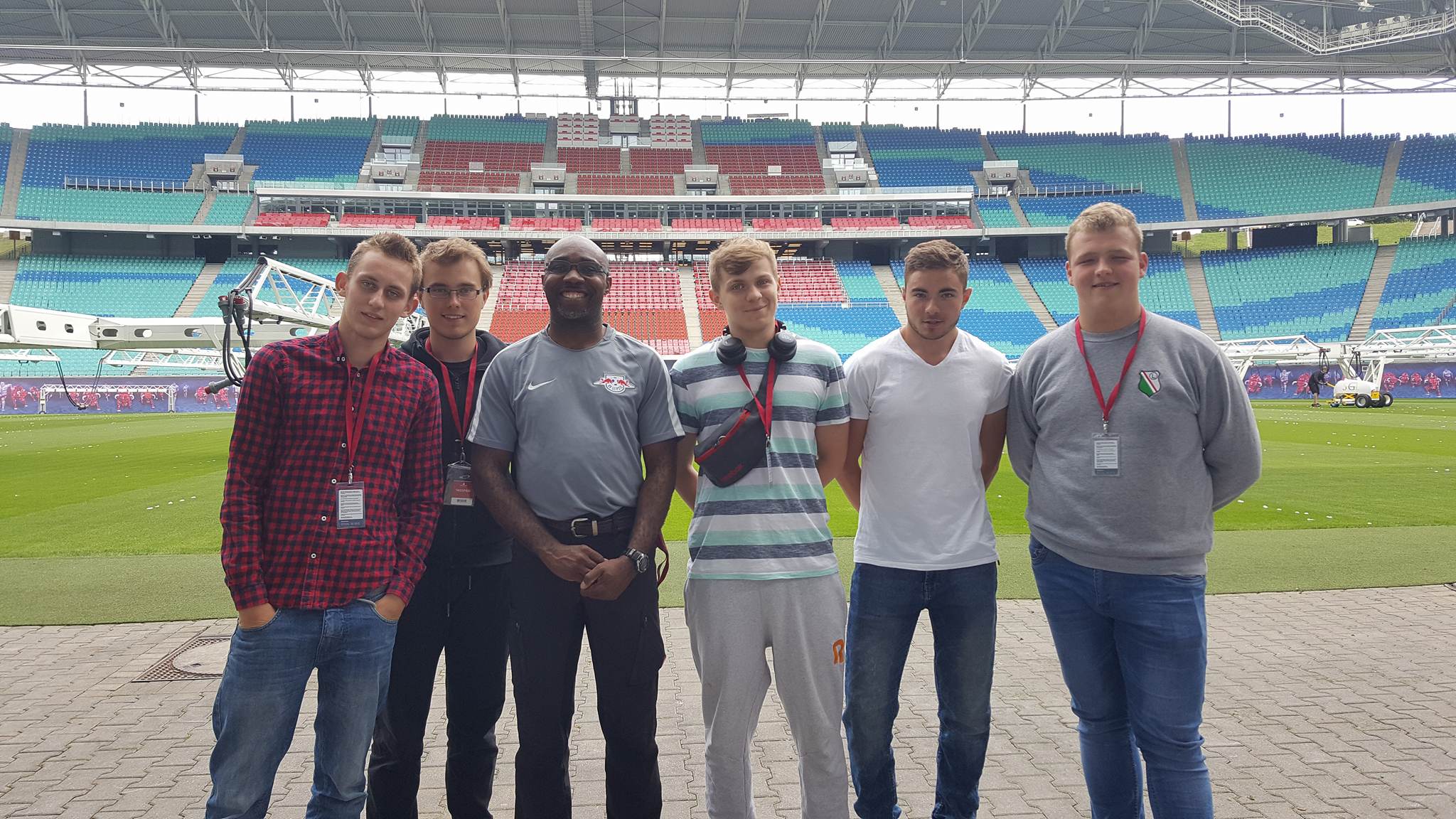 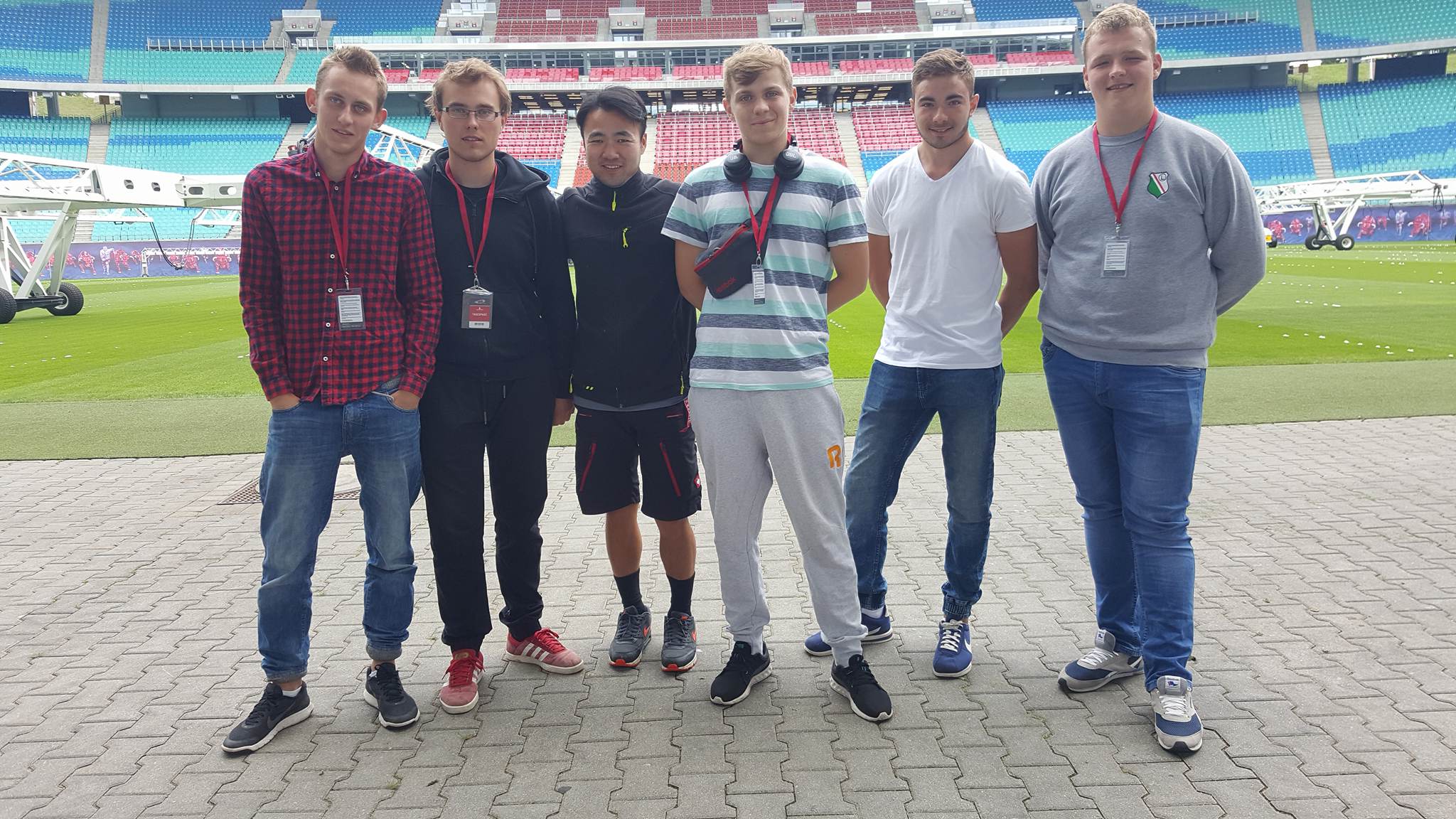 Nasza Paczka
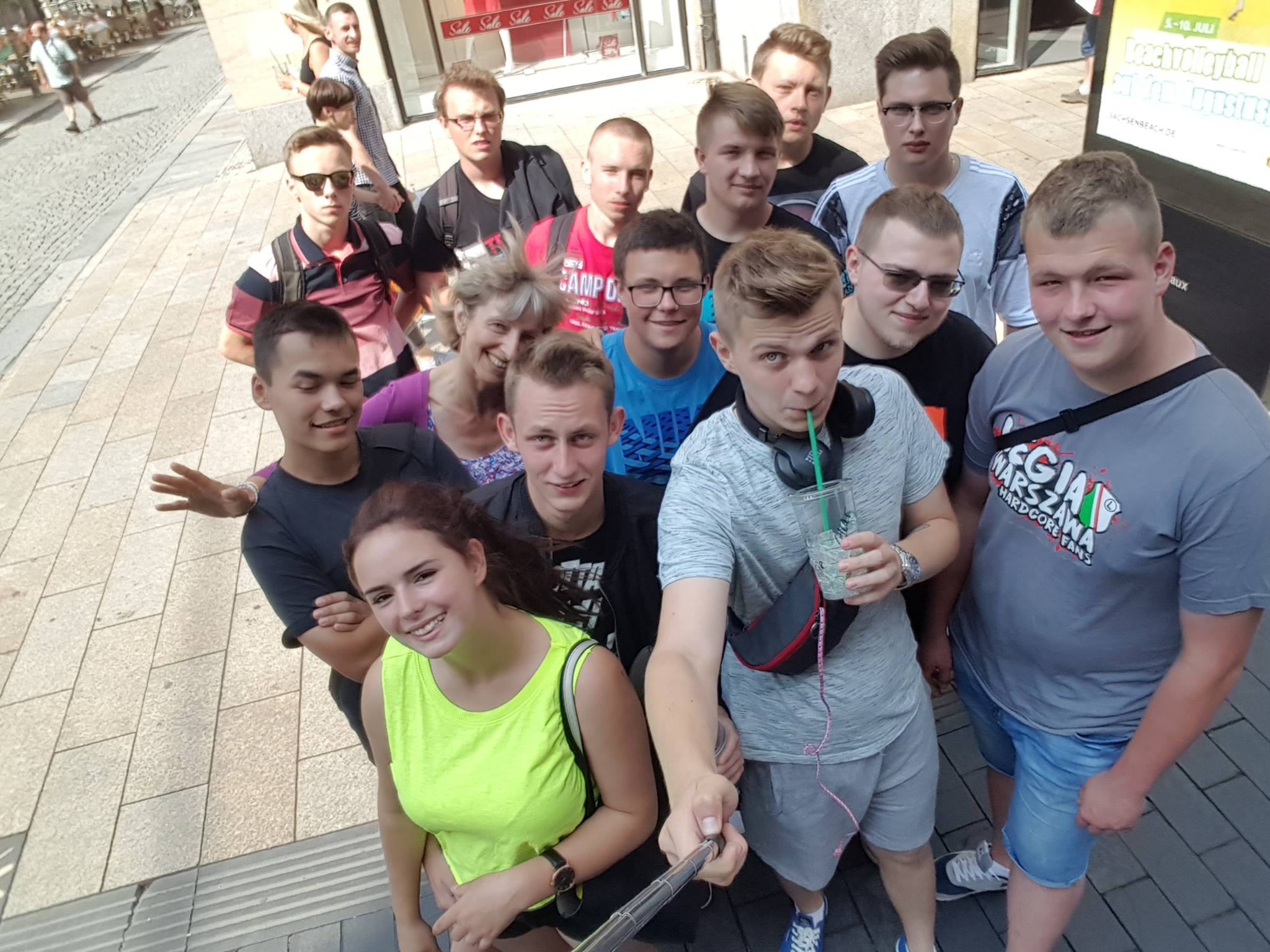 Koniec
Prezentacje przygotowali 
Adrian Gałek 
Krystian Osiecki 
Oskar Rolak 
Krystian Miaskiewicz
Damian Piernikowski
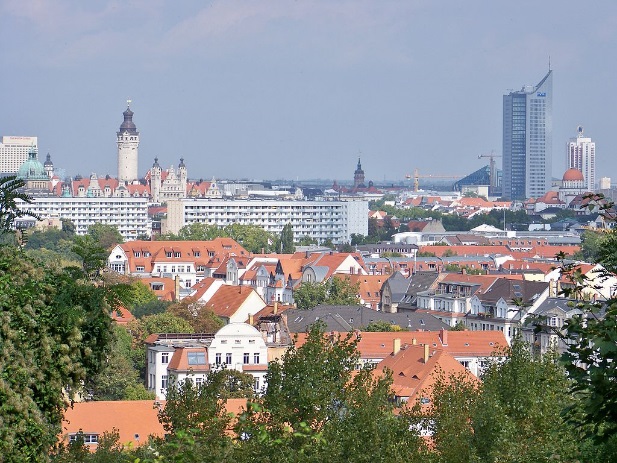 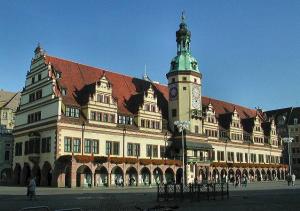 Praktyki 
szkolne w zawodzie


Lipsk, Niemcy 
2 – 29 lipca 2017

Przemysław Pogoda
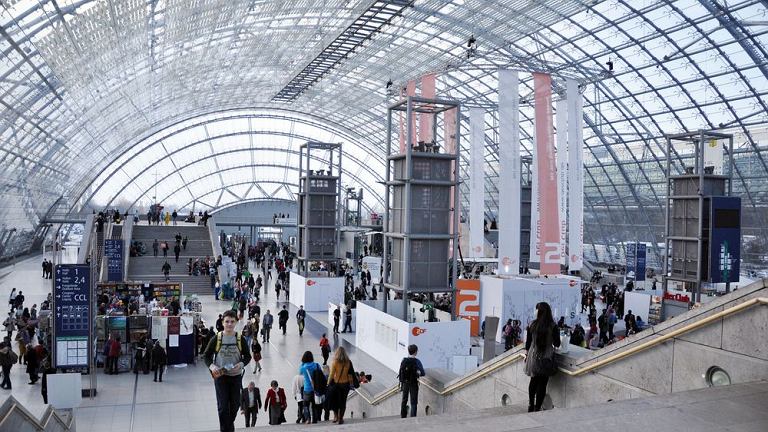 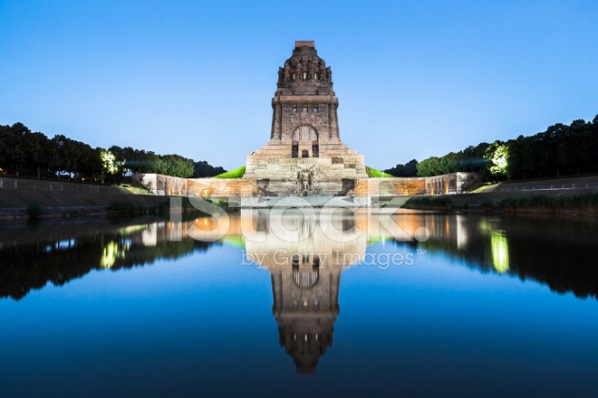 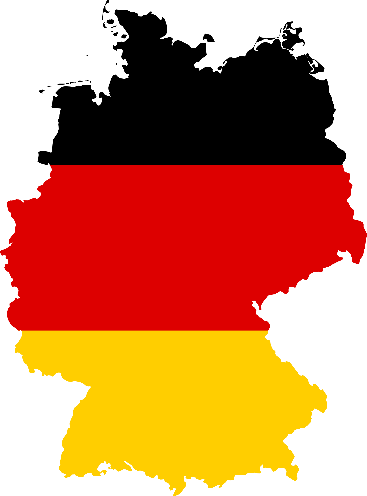 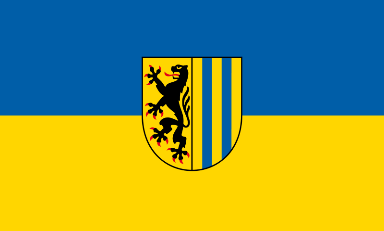 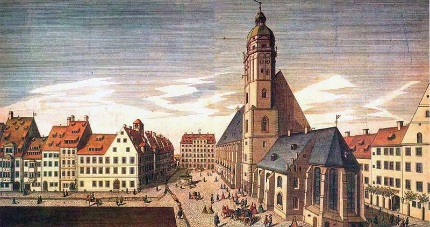 Czas pełen pracy 
w pocie czoła, który pozwolił nam na zdobycie cennego doświadczenia.
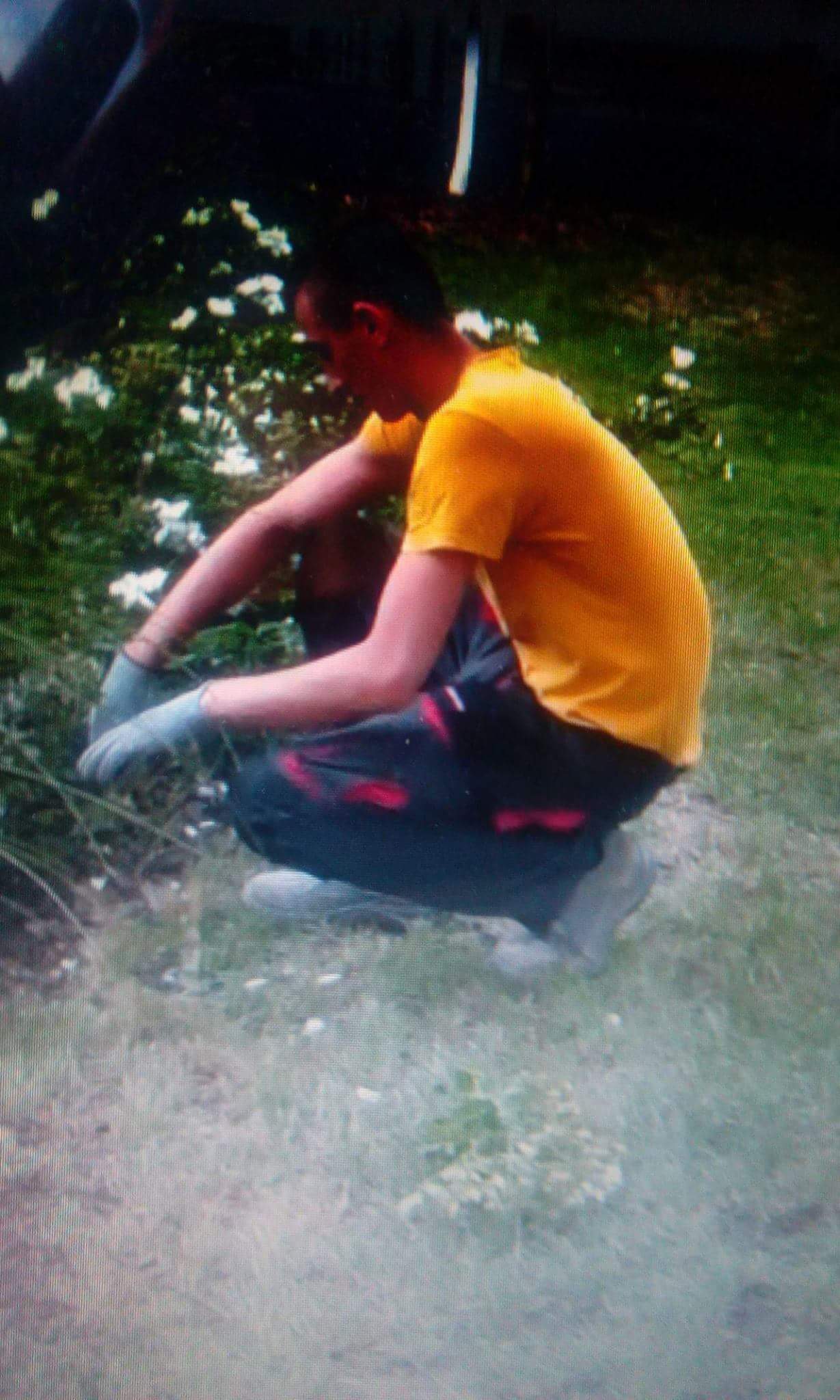 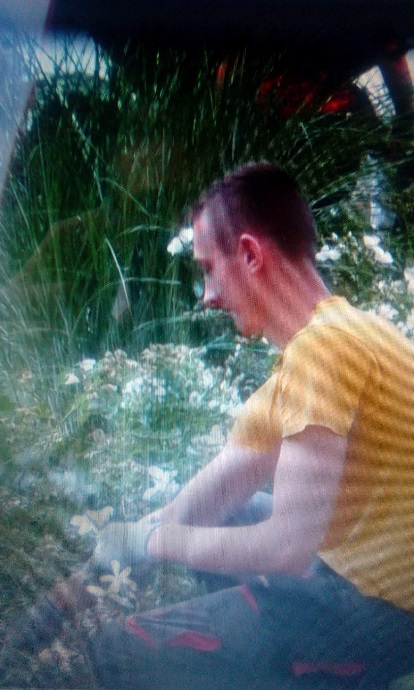 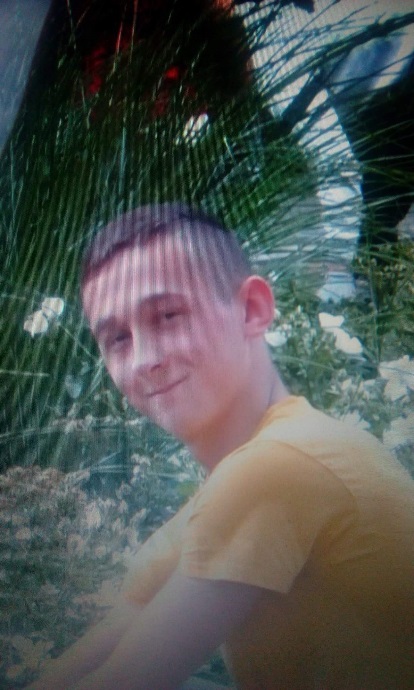 Czas, w którym uczyliśmy się odpowiedzialności i radzenia sobie w różnych sytuacjach.
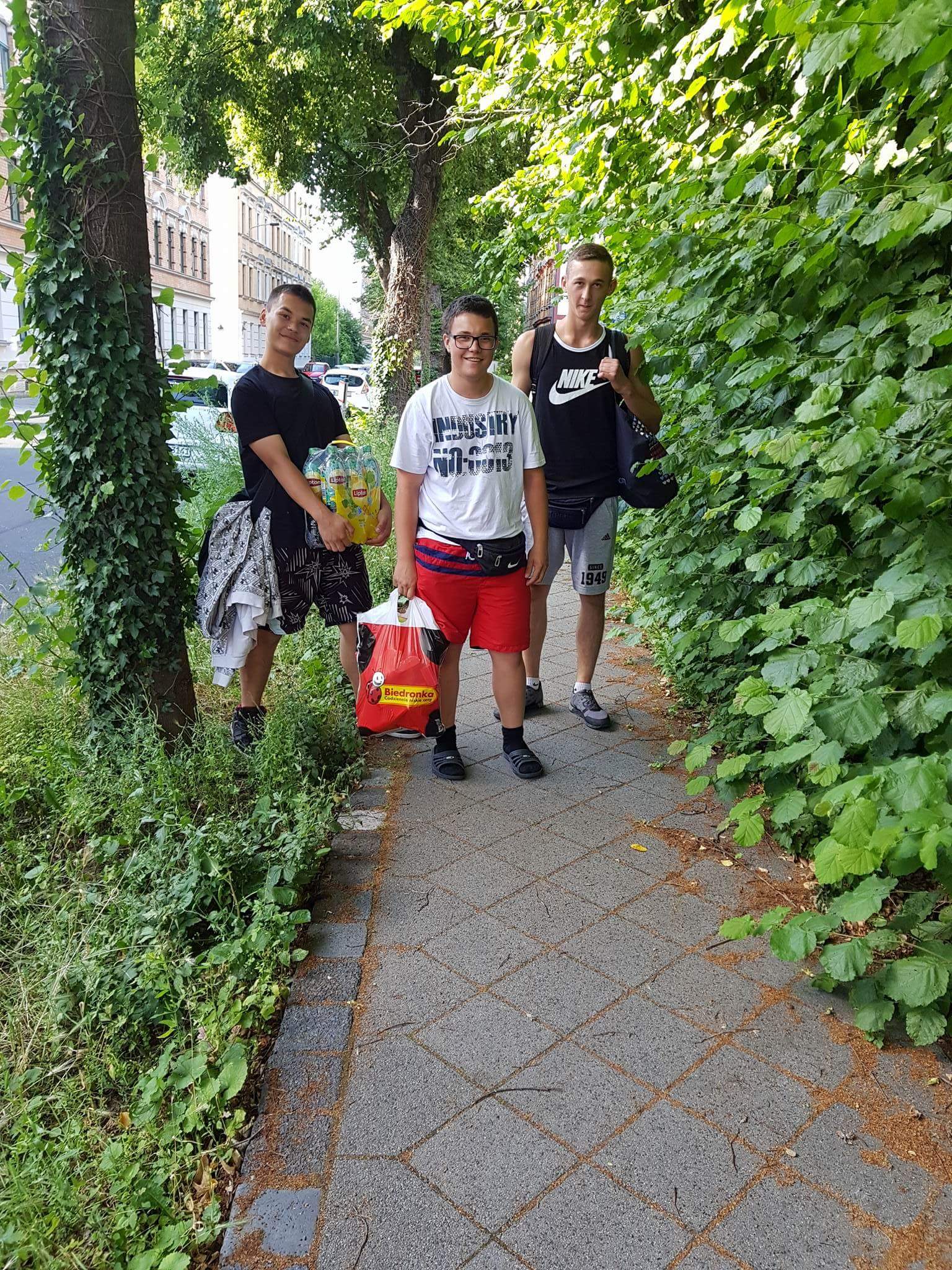 Ale był to również czas na integrację, zwiedzanie, poznawania kultury nieznanego nam miasta i …
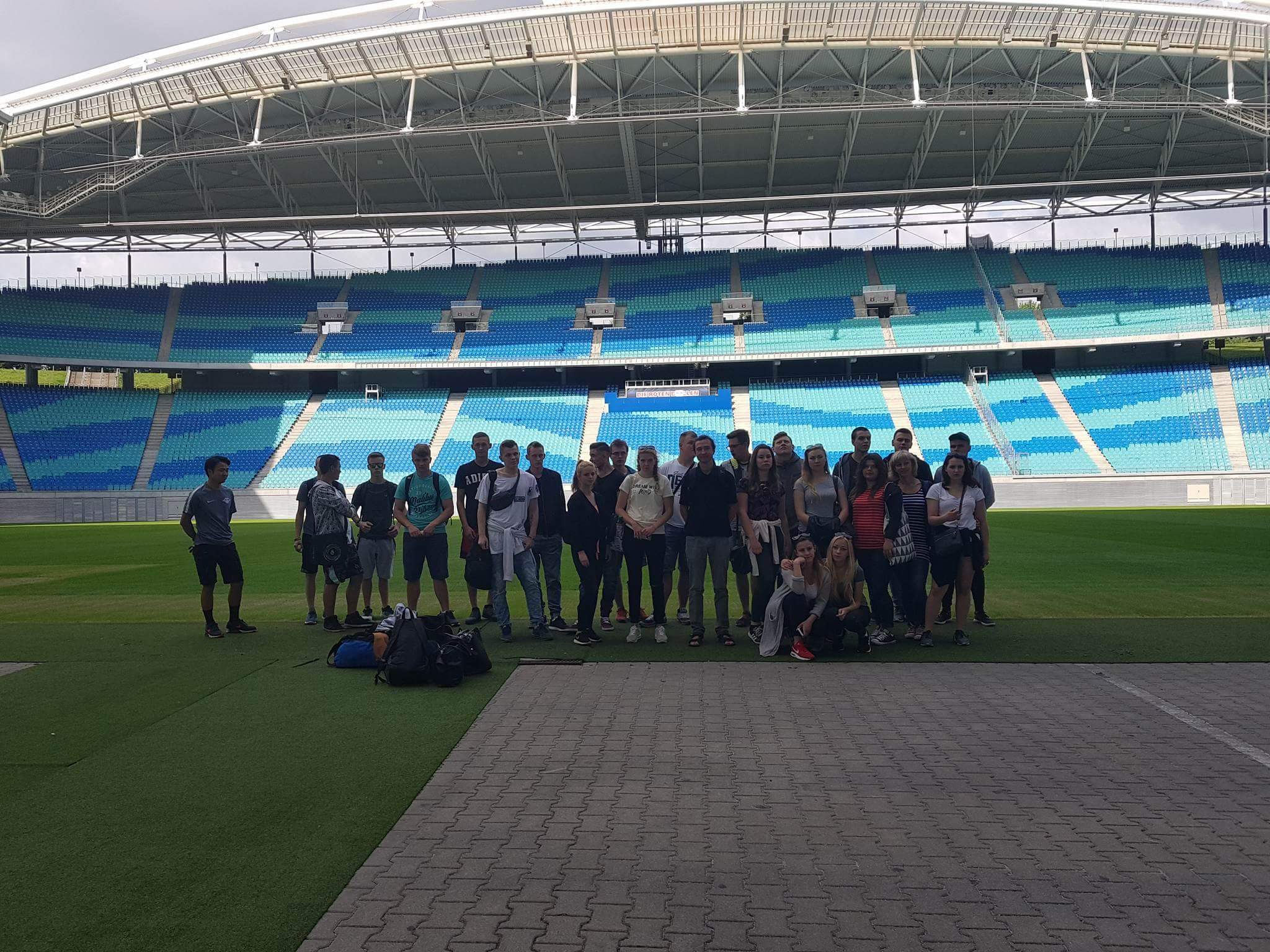 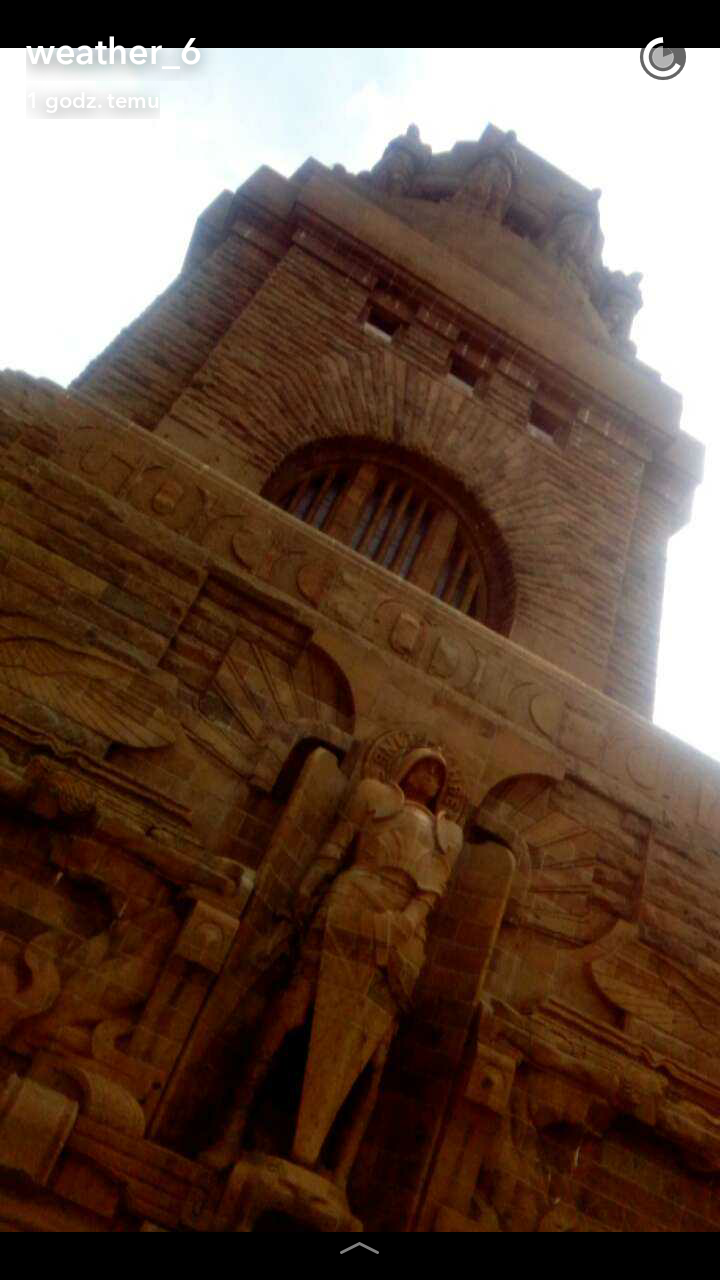 … chwile, które będziemy dobrze wspominać.
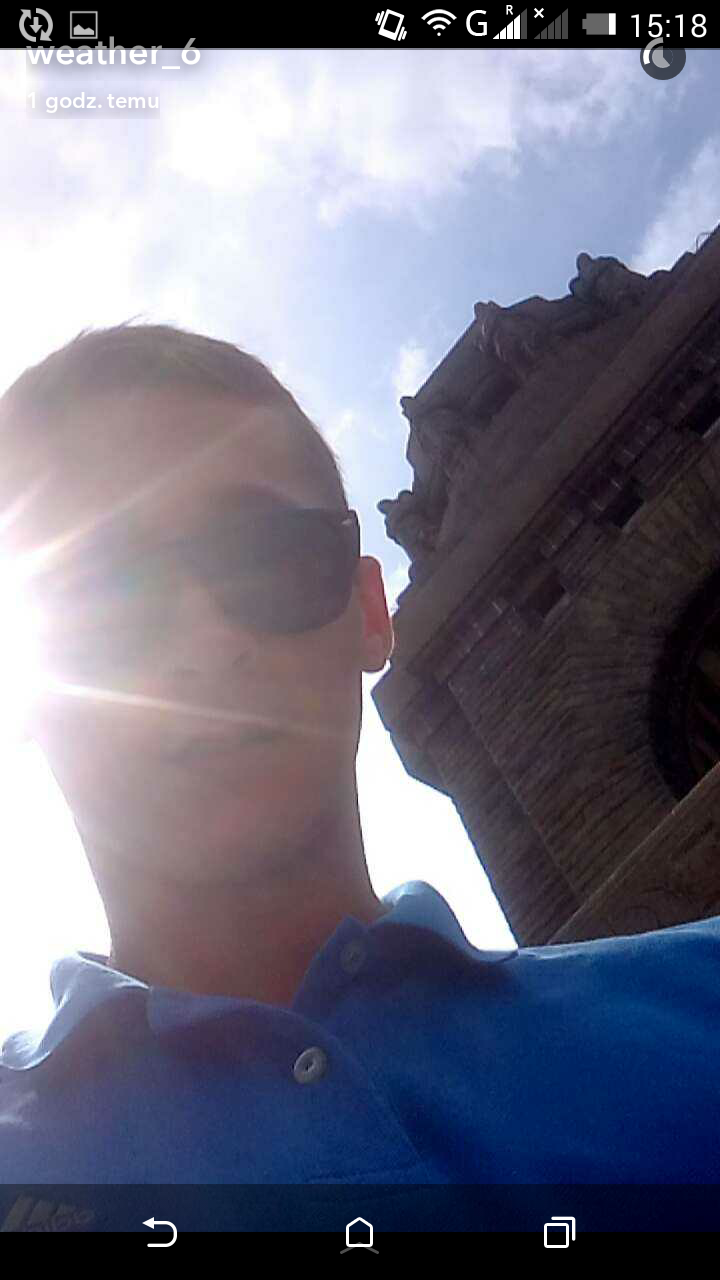 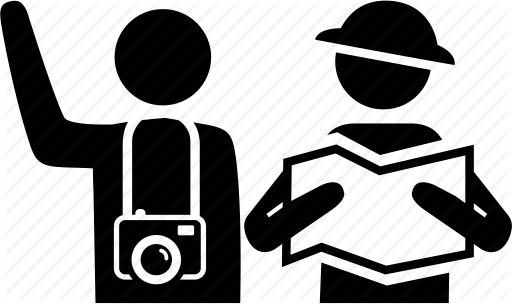 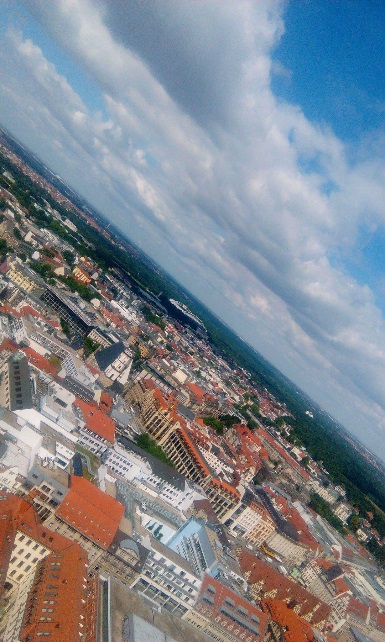 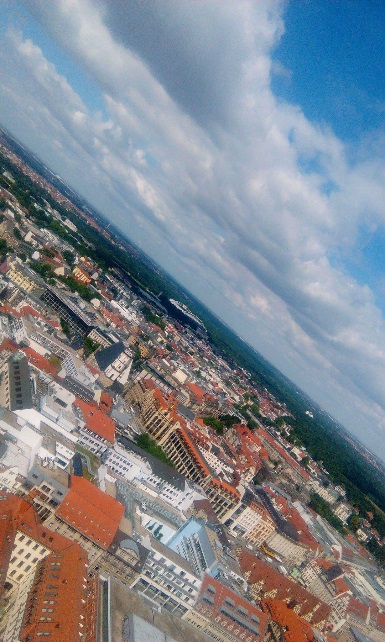 https://1drv.ms/p/s!Ai6CiU3TpbP8aK5r8ZWrIJd_Sao